Бюджет для граждан к закону «Об областном бюджете на 2022 год и на плановый период
2023 и 2024 годов»
Оглавление
Определение бюджета, виды бюджетов
3
БЮДЖЕТ
форма  образования и расходования денежных средств для решения  задач  и  функций государства и местного самоуправления
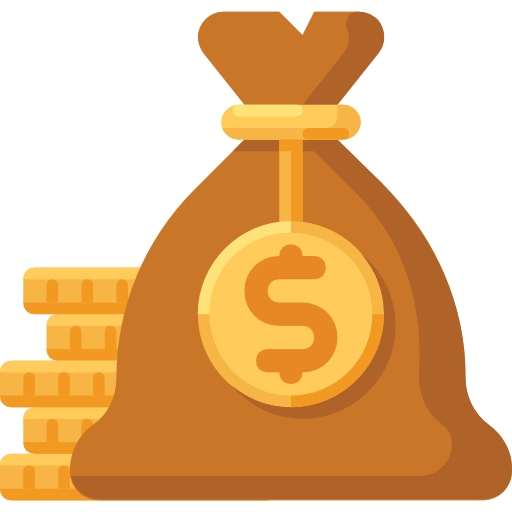 Бюджетная система Российской Федерации включает в себя: 

федеральный бюджет и бюджеты государственных внебюджетных фондов Российской Федерации;

бюджеты субъектов Российской Федерации и бюджеты территориальных государственных внебюджетных фондов;

местные бюджеты (бюджеты муниципальных районов, бюджеты городских округов, бюджеты городских округов с внутригородским делением, бюджеты городских и сельских поселений, бюджеты внутригородских районов).
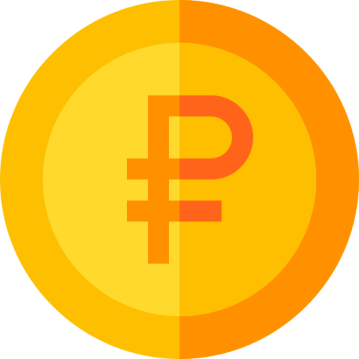 4
На 2022 – 2024 годы в Липецкой области сформировано 314 бюджетов, в том числе:

    областной бюджет;

    бюджет территориального фонда обязательного медицинского страхования Липецкой области;

    2 бюджета городских округов;

   18 бюджетов муниципальных районов;

   6 бюджетов городских поселений;

   286 бюджетов сельских поселений.
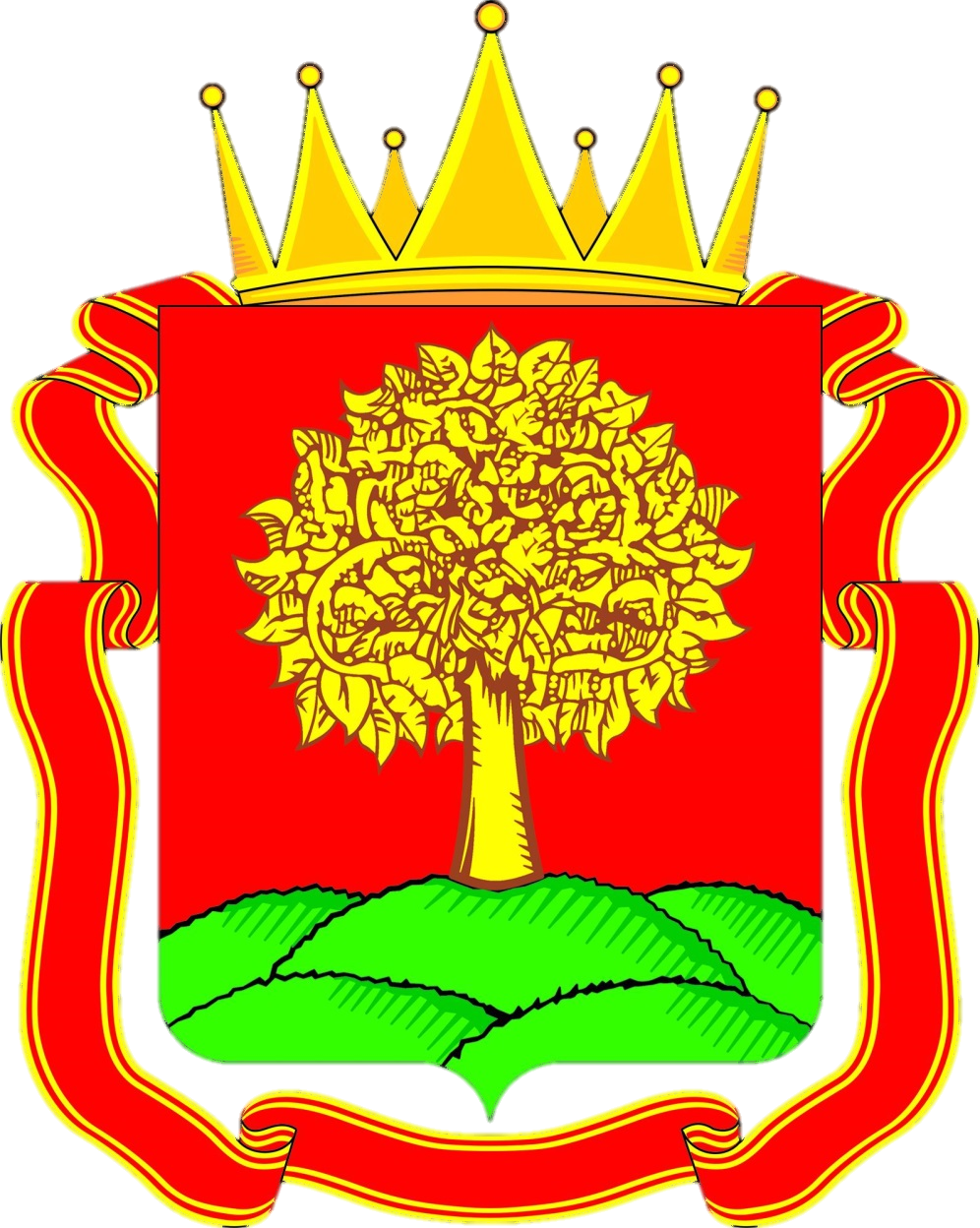 Основные параметры бюджета
5
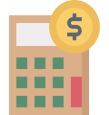 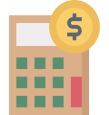 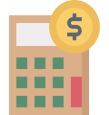 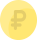 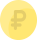 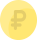 Поступающие в бюджет денежные
средства или ДОХОДЫ БЮДЖЕТА
Выплачиваемые из бюджета денежные средства или РАСХОДЫ БЮДЖЕТА
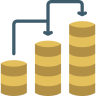 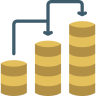 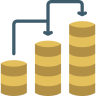 Профицит бюджетапревышение доходов бюджета
над его расходами
Сбалансированный бюджетравенство между доходной и расходной частями бюджета.
Дефицит бюджетапревышение расходов бюджета
над его доходами
дефицит бюджета не должен превышать 15%
собственных  доходов  бюджета  субъекта РФ и 10 %
собственных доходов местного бюджета
ВАЖНО:
Доходы и расходы бюджета
6
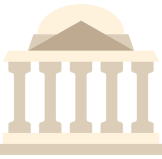 ПРИНЦИП разграничения доходов, расходов и источников финансирования дефицита бюджета.
За  каждым  БЮДЖЕТОМ  в  соответствии с законодательством  Российской  Федерации закреплены доходы, расходы и источники финансирования дефицита бюджета.
Доходы
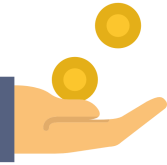 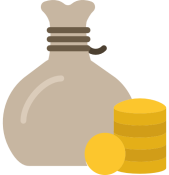 Расходы
Бюджет
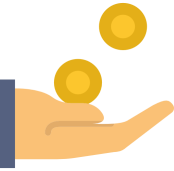 Источники 
финансирования
дефицита бюджета
Доходы бюджета
7
Доходы бюджета - поступающие в бюджет денежные средства, за исключением средств, являющихся источниками финансирования дефицита бюджета.
Разграничение доходов бюджета установлено Бюджетным кодексом РФ, региональным законодательством
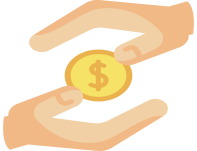 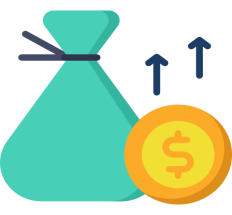 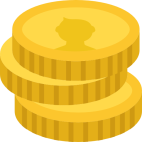 Неналоговые
доходы
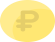 Безвозмездные
поступления
(в т.ч. межбюджетные трансферты)
Налоговые
доходы
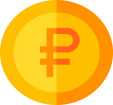 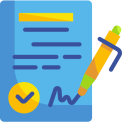 Поступления доходов от использования государственного (муниципального) имущества, от платных услуг, оказываемых казенными учреждениями, штрафных санкций за нарушение законодательства, иных неналоговых платежей
Поступления доходов в виде финансовой помощи, полученной от бюджетов других уровней бюджетной системы РФ (межбюджетные трансферты), безвозмездные  поступления от организаций и граждан
Поступления от уплаты налогов, установленных Налоговым кодексом Российской Федерации:
налог на прибыль организаций
налог на доходы физических лиц
акцизы 
иные налоги
Виды налогов
8
Под налогом понимается обязательный, индивидуально безвозмездный платеж, взимаемый с организаций и физических лиц в форме отчуждения принадлежащих им на праве собственности, хозяйственного ведения или оперативного управления денежных средств в целях финансового обеспечения деятельности государства и (или) муниципальных образований.
УСТАНОВЛЕНЫ НАЛОГОВЫМ КОДЕКСОМ РОССИЙСКОЙ ФЕДЕРАЦИИ
Федеральные
Местные
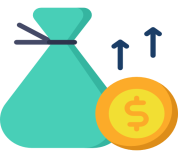 Региональные
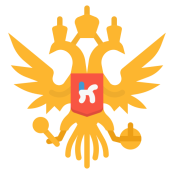 Обязательны к уплате на территориях соответствующих муниципальных образований (регулируются нормативными актами представительных органов муниципальных образований)

земельный налог
налог на имущество физических лиц
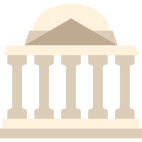 Обязательны к уплате на всей территории Российской Федерации
налог на прибыль организаций
налог на доходы физических лиц
акцизы
иные налоги
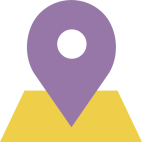 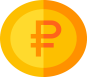 Обязательны к уплате на территориях соответствующих субъектов Российской Федерации (регулируются законами субъектов Российской Федерации) 
налог на имущество организаций
транспортный налог
налог на игорный бизнес
Расходы бюджета
9
Разграничение расходов бюджета установлено Федеральными законами от 06.10.1999г. № 184-ФЗ «Об общих принципах организации законодательных (представительных) и исполнительных органов государственной власти субъектов РФ», от 06.10.2003г. № 131-ФЗ «Об общих принципах местного самоуправления в Российской Федерации», региональным законодательством
Расходы бюджета включают расходы на
оказание государственных (муниципальных) услуг, социальное обеспечение населения, бюджетные инвестиции, предоставление межбюджетных трансфертов, обслуживание государственного (муниципального) долга
Функциональная классификация расходов бюджетов
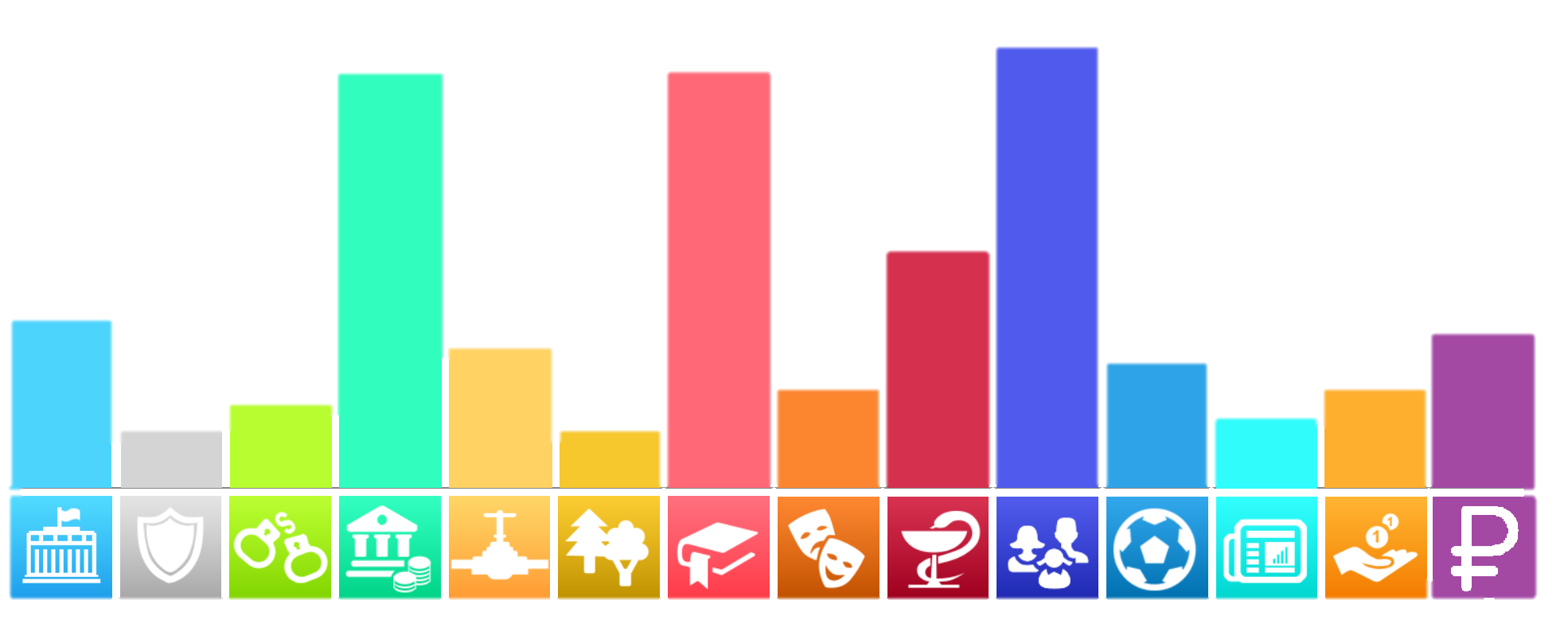 Национальная
оборона
Национальная
экономика
Охрана окружающей
среды
Межбюджетные
трансферты 
общего характера
Культура,
кинематография
СМИ
Социальная политика
Национальная безопасность и
правоохранительная деятельность
Обслуживание
госдолга
Физическая культура
и спорт
Общегосударственные
вопросы
Образование
ЖКХ
Здравоохранение
Деятельность органов власти
в области налоговой политики
10
Органами государственной власти области последовательно проводится налоговая политика, направленная на создание комфортных налоговых условий для реализации инвестиционных проектов, развития малого предпринимательства, расширения потенциала региональной экономики. 
Основные направления налоговой политики области на 2022-2024 годы 
совершенствование стимулирующих налоговых льгот для организаций, вкладывающих средства в экономику региона, 
принятие мер государственной поддержки субъектов малого и среднего предпринимательства,
сохранение социальных налоговых льгот, 
отмена неэффективных налоговых льгот.
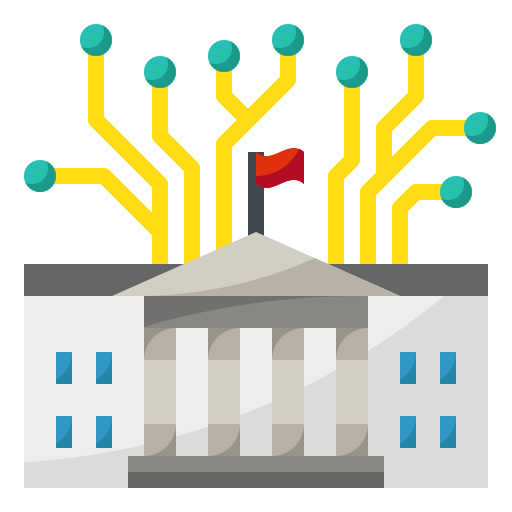 Органами исполнительной власти области и местного самоуправления совместно с контролирующими органами проводятся мероприятия по расширению налогооблагаемой базы :
пресечение нарушений трудового и налогового законодательства, 
улучшение качества налогового администрирования, сокращение задолженности по налоговым и неналоговым платежам в бюджет области.
Налоговые льготы
11
Объем предоставляемых в 2022 году налоговых льгот, установленных региональным законодательством,  оценивается в 1,8 млрд. рублей.

В настоящее время предоставляются льготы исключительно инвестиционного, инновационного и социального характера.

Для организаций, вкладывающих средства в экономику региона, будут действовать все установленные ранее преференции в виде пониженных налоговых ставок и (или) полного освобождения от уплаты налогов на прибыль и имущество организаций, транспортного налога. Также сохраняется право налогоплательщика уменьшать налог на прибыль на сумму до 70 процентов расходов, связанных с приобретением и модернизацией основных средств.

В отношении субъектов малого предпринимательства продолжат действовать: 
дифференцированные налоговые ставки при применении упрощенной системы налогообложения в зависимости от вида предпринимательской деятельности,  
налоговый вычет в размере 150 кв. метров при налогообложении коммерческой недвижимости, 
а также  налоговые каникулы для впервые зарегистрированных  индивидуальных предпринимателей.

Для социально-незащищенных групп населения будут сохранены льготы по транспортному налогу (освобождение от уплаты или уменьшение ставки).
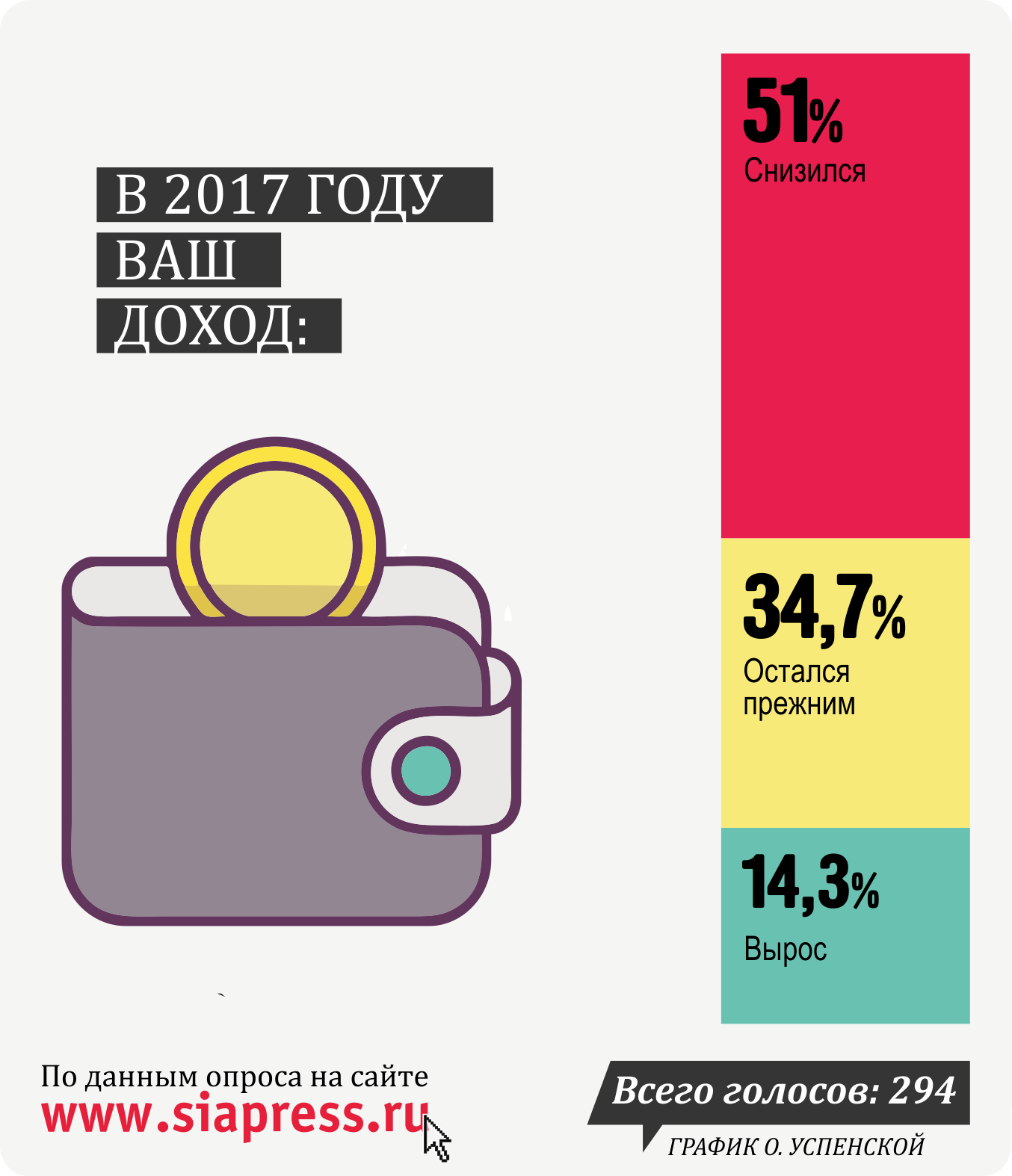 12
Валовой региональный продукт
ВРП
характеризует конечный результат производственной деятельности субъекта Российской Федерации. Измеряется стоимостью товаров и услуг, произведенных для конечного использования.
млрд. руб.
756,3
млрд. руб.

планируемый объем ВРП
Липецкой области в 2022 году
13
Валовой региональный продукт в расчете
на одного жителя
ВРП
характеризует конечный результат производственной деятельности субъекта Российской Федерации. Измеряется стоимостью товаров и услуг, произведенных для конечного использования.
тыс. руб.
680,2
тыс. руб.

планируемый объем ВРП
Липецкой области в 2022 году в расчете на 1 жителя
Основные показатели социально-экономического
развития Липецкой области
14
Численность населения, тыс. человек
Индекс потребительских цен, %
Основные показатели социально-экономического
развития Липецкой области
15
Площадь ввода в действие жилых домов, тыс. кв. м.
Объем инвестиций в основной капитал, млрд. руб.
16
Кредитный рейтинг Липецкой области
11 июня 2021 г. Fitch Ratings подтвердило долгосрочные рейтинги дефолта эмитента Липецкой области на уровне «ВВ+», прогноз «Позитивный», и выпусков Облигаций Липецкой области – на уровне «ВВ+»
Аналитическое Кредитное Рейтинговое Агентство 15 октября 2021 года подтвердило кредитный рейтинг Липецкой области на уровне AA(RU), прогноз «Стабильный», и выпусков облигаций области — на уровне AA(RU).
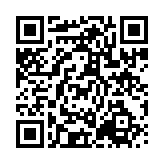 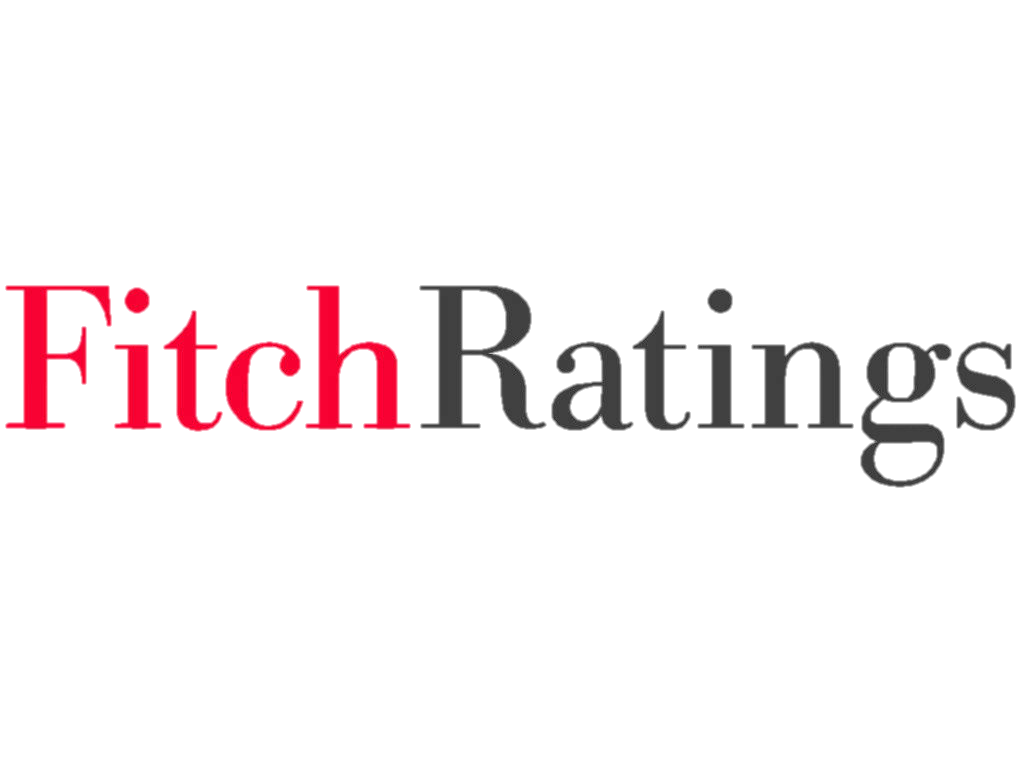 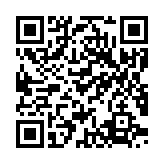 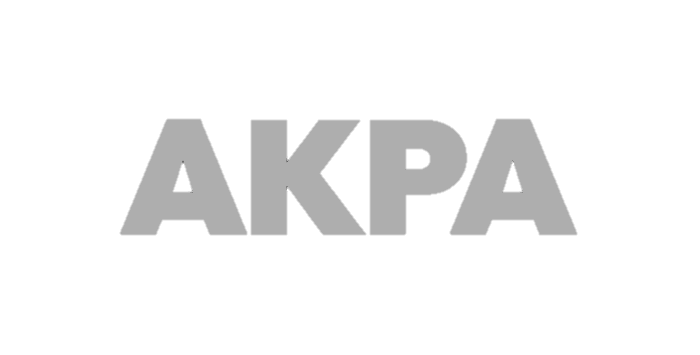 17
Рейтинг особой экономической зоны ППТ «Липецк»
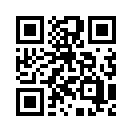 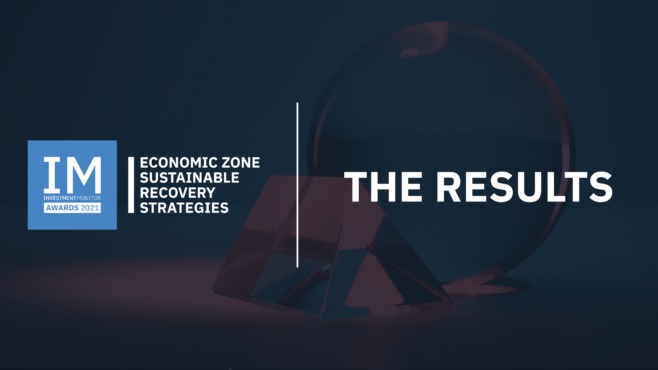 2 место
в Национальном рейтинге инвестиционной привлекательности особых экономических зон России 2020 года
Рейтинг портала Investment Monitor
«Economic Zone Sustainable Recovery Strategies»

ОЭЗ получила номинацию Editor’s Choice Awards («Выбор редакции») в категории Community Support («Поддержка местного сообщества»), почетное упоминания в номинации Local Impact («Воздействие на уровне региона»)
Эффективная
оценка эффективности функционирования ОЭЗ по итогам 2020 г., произведенная Министерством экономического развития Российской Федерации
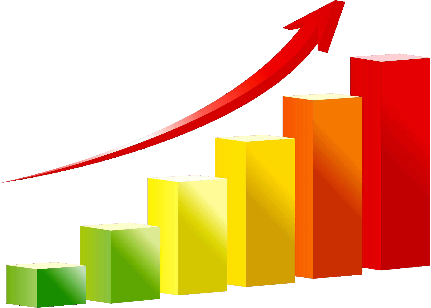 18
Оценка качества управления
региональными финансами
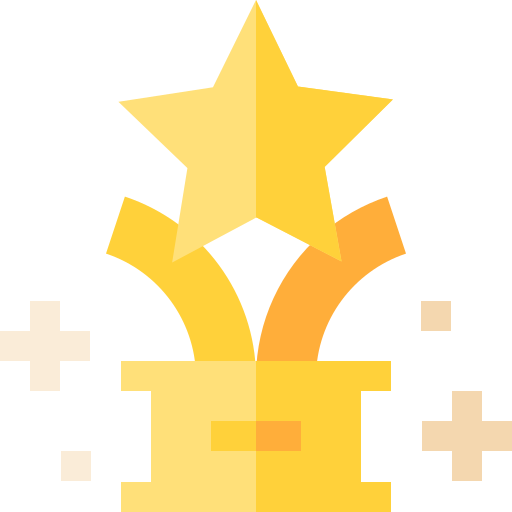 Липецкая область по результатам проведенной Министерством финансов  Российской Федерации оценки качества управления региональными финансами за 2020 год отнесена к субъектам Российской Федерации с
 НАДЛЕЖАЩИМ КАЧЕСТВОМ 
управления региональными финансами
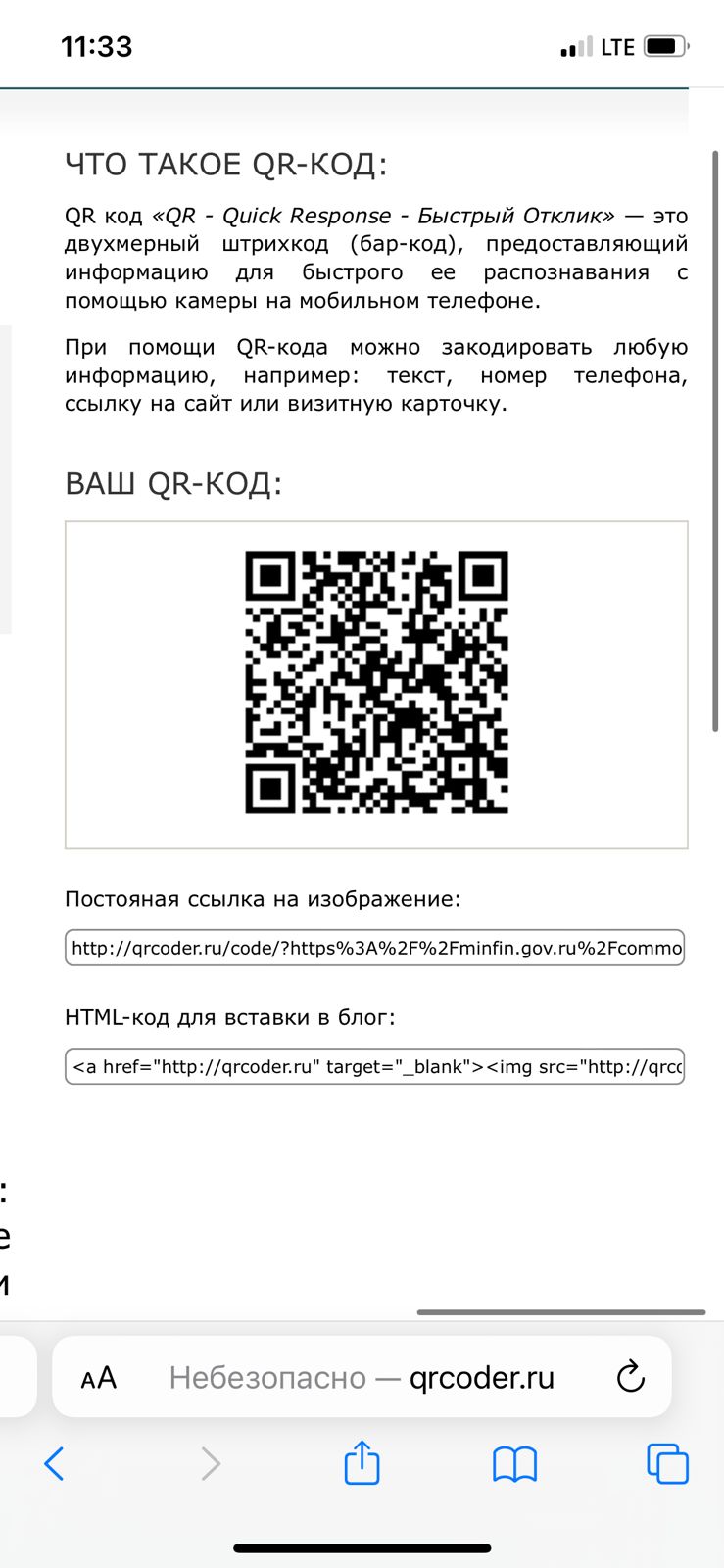 Основные задачи и приоритетные направления 
бюджетной политики Липецкой области на 2022 год
19
Формирование гибкой и комплексной системы управления бюджетными расходами, увязанной с системой государственного стратегического управления, развитием государственных программ Липецкой области, сосредоточив финансовые ресурсы на реализации Указов Президента Российской Федерации от 7 мая 2018 г. № 204 «О национальных целях и стратегических задачах развития Российской Федерации на период до 2024 года» и от 21 июля 2020 года №474 «О национальных целях развития Российской Федерации на период до 2030 года»;
Ограничение бюджетного дефицита до  уровня не более 10 процентов от суммы доходов бюджета без учета объема безвозмездных поступлений;
Улучшение условий жизни  населения Липецкой области, адресное решение социальных проблем, повышение качества государственных и муниципальных услуг; 
Повышение эффективности бюджетных расходов и устойчивости бюджета за счет выявления и сокращения неэффективных затрат, концентрации ресурсов на приоритетных направлениях развития и выполнении публичных обязательств, совершенствования процедур предварительного и последующего контроля.
Липецкая область
20
Информация  по  доходам  и  расходам  на  душу  населения 
в  субъектах  ЦФО  Российской  Федерации за 2020 год
Сведения об общем объеме доходов и расходов 
консолидированного бюджета Липецкой области на 2022 год
21
млн. руб.
Сведения об общем объеме доходов и расходов 
консолидированного бюджета Липецкой области на 2023 год
22
млн. руб.
Сведения об общем объеме доходов и расходов 
консолидированного бюджета Липецкой области на 2024 год
23
млн. руб.
Параметры областного бюджета на 2022 - 2024 годы
(млн. руб.)
24
ДЕФИЦИТ (-) /
ПРОФИЦИТ (+)
ДОХОДЫ
РАСХОДЫ
2022
2023
2024
25
Доходы областного бюджета  2020-2024 годы
млрд. руб.
* - на стадии принятия первоначальной редакции закона об областном бюджете
26
Факторы, влияющие на объем налоговых иненалоговых доходов в 2022 году
27
Структура налоговых и неналоговых доходов
областного бюджета в 2020 - 2024 годах
млрд. руб.
Динамика и структура безвозмездных 
поступлений в областной бюджет в 2020 - 2024 годах
28
млрд. руб.
23,7
21,9
19,2
17,2
16,7
*В ходе формирования и исполнения федерального бюджета в период 2022 – 2024 годов
объемы межбюджетных трансфертов будут дораспределяться
Динамика и структура межбюджетных трансфертов
органам  местного самоуправления в 2020 - 2024 годах
29
млрд. руб.
25,7
25,6
22,6
21,2
20,0
*В ходе формирования и исполнения областного бюджета в период 2022 – 2024 годов
объемы межбюджетных трансфертов будут дораспределяться
30
Расходы областного бюджета на 2022 - 2024 годы
млн. руб.
Доля в общем объеме расходов
Социально-значимые расходы
Расходы на поддержку реального сектора экономики
Прочие расходы
31
Социально-значимые расходы
млн. руб.
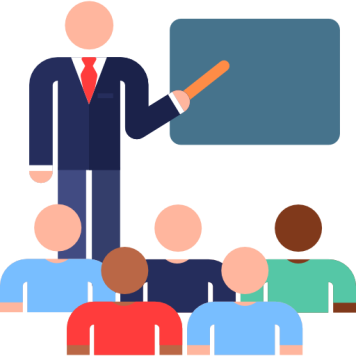 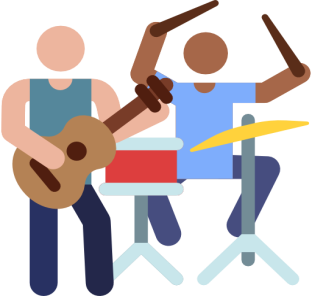 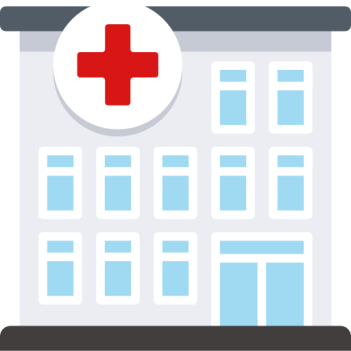 32
Структура социально-значимых расходов 
областного бюджета на 2022 - 2024 годы, %
33
Социально-значимые расходы
млн. руб.
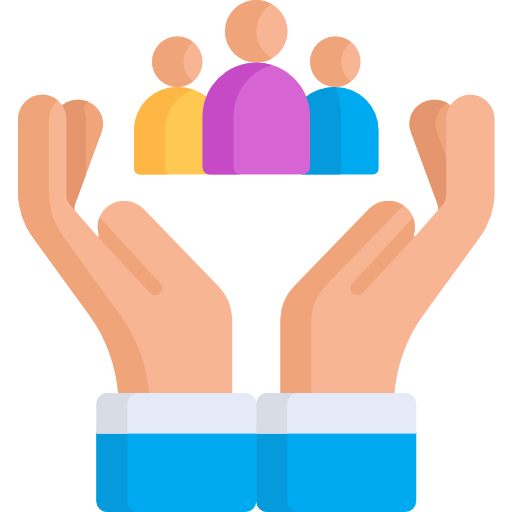 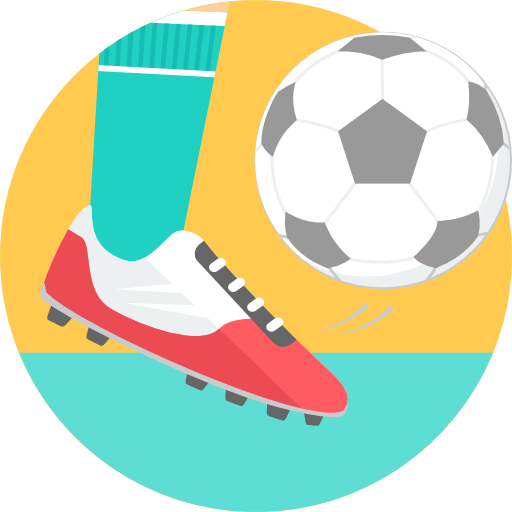 34
Структура социально-значимых расходов 
областного бюджета на 2022 - 2024 годы, %
35
Расходы на поддержку реального сектора экономики
млн. руб.
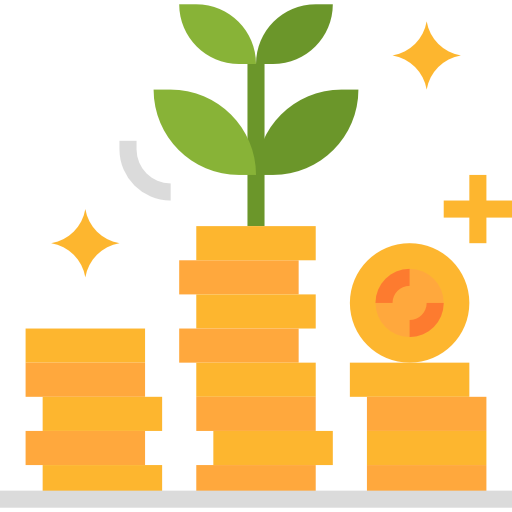 Структура расходов на поддержку реального сектора экономики
областного бюджета на 2022 - 2024 годы, %
36
37
Прочие расходы
млн. руб.
38
Прочие расходы
млн. руб.
39
Структура прочих расходов 
областного бюджета на 2022 - 2024 годы, %
40
Программный бюджет Липецкой области
В целях повышения эффективности и результативности бюджетных расходов областной бюджет формируется через реализацию 21 государственной программы Липецкой области
1
2
3
1
2
3
1
2
3
ЗАДАЧА 1
ЗАДАЧА 2
ЗАДАЧА 3
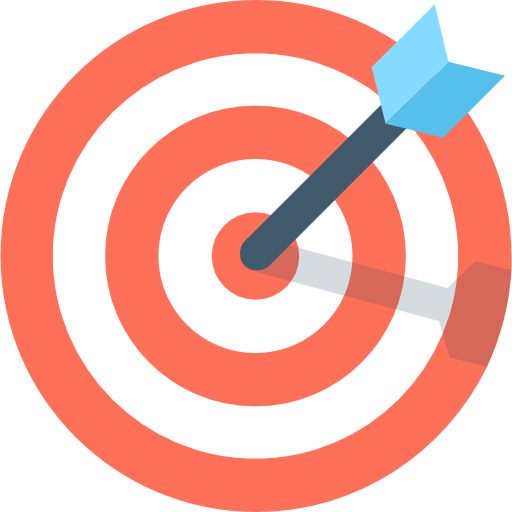 Показатели 
эффективности
ЦЕЛЬ
Областной бюджет  сформирован не только по программам и их подпрограммам, но и по основным мероприятиям, что позволяет обеспечить увязку расходов бюджета с конкретными программными мероприятиями и целевыми показателями, а также предоставляет возможность оценки достижения целей, задач и запланированных результатов реализации госпрограмм. Такой формат областного бюджета способствует повышению открытости информации о структуре и направлениях бюджетных расходов.
41
Программный бюджет Липецкой области
9
государственная
программа
сформирована в
бюджете
Липецкой
области на
2022-2024 годы
расходов по государственным программам в общем объеме расходов бюджета Липецкой области на 2022 год
21
96,9%
5
3
4
Непрограммные расходы 
на содержание Областного совета депутатов, Контрольно-счетной палаты, Представительства Липецкой области при Правительстве Российской Федерации, Избирательной комиссии, аппарата Уполномоченного по правам человека, аппарата Уполномоченного по правам ребенка, аппарата Уполномоченного по защите прав предпринимателей
Государственная программа 
«Социальная поддержка граждан, реализация 
семейно-демографической политики Липецкой области»
42
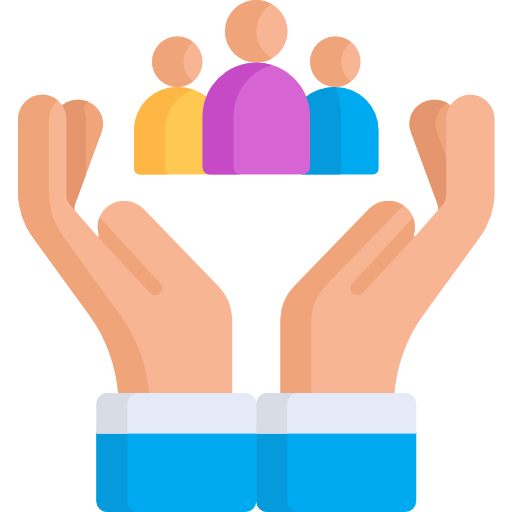 Цель программы
Повышение уровня и качества жизни граждан, нуждающихся в социальной поддержке, улучшение демографической ситуации.

Доля в общем объеме расходов на 2022 год – 17,2%
Задачи программы
Повышение уровня жизни социально незащищенных категорий населения;
Формирование эффективной системы социального обслуживания населения;
Создание условий для улучшения демографической ситуации и положения семей с детьми;
Создание условий для интеграции инвалидов в общество.
Государственная программа 
«Развитие здравоохранения Липецкой области»
43
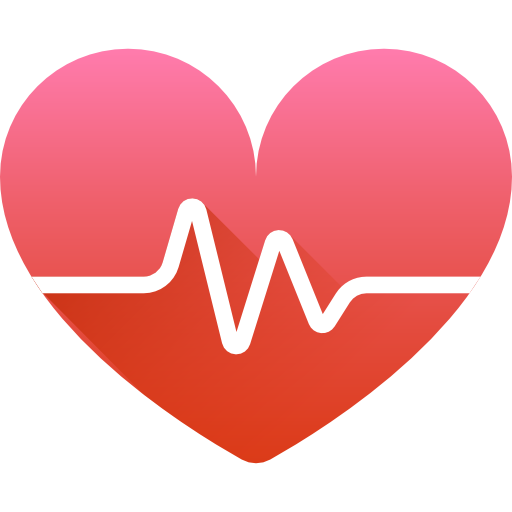 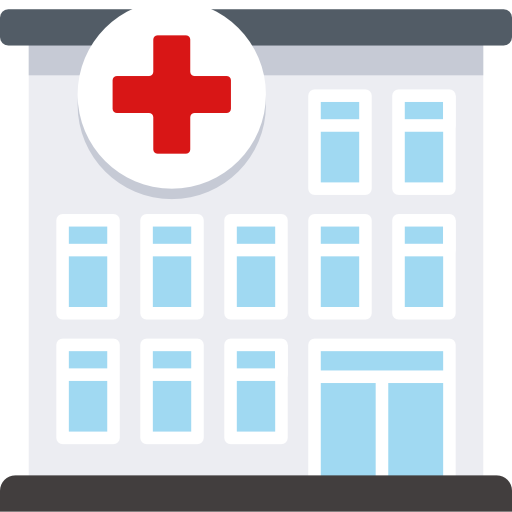 Цель программы

Повышение качества и доступности медицинской помощи, лекарственного обеспечения населения

Доля в общем объеме расходов на 2022 год – 17,1 %
Задачи программы

Обеспечение приоритета профилактики в сфере охраны здоровья и развития первичной медико-санитарной помощи
Повышение эффективности оказания специализированной, включая высокотехнологичную, медицинской помощи, скорой, в том числе скорой специализированной, медицинской помощи, медицинской эвакуации.
Повышение эффективности службы родовспоможения и детства.
Развитие медицинской реабилитации населения и совершенствование системы санаторно-курортного лечения, том числе детей.
Повышение эффективности оказания паллиативной медицинской помощи, в том числе детям.
Обеспечение системы здравоохранения высококвалифицированными и мотивированными кадрами.
Повышение удовлетворенности населения качественными, эффективными и безопасными лекарственными препаратами.
Создание и масштабирование аппаратно-программных решений для оказания медицинских услуг на основе современных информационно-коммуникационных технологий.
Развитие специализированной медицинской помощи матерям и детям
Государственная программа 
«Развитие здравоохранения Липецкой области»
44
Государственная программа
«Развитие образования Липецкой области»
45
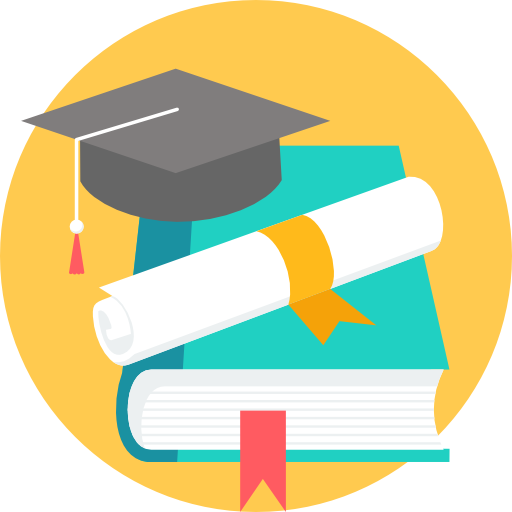 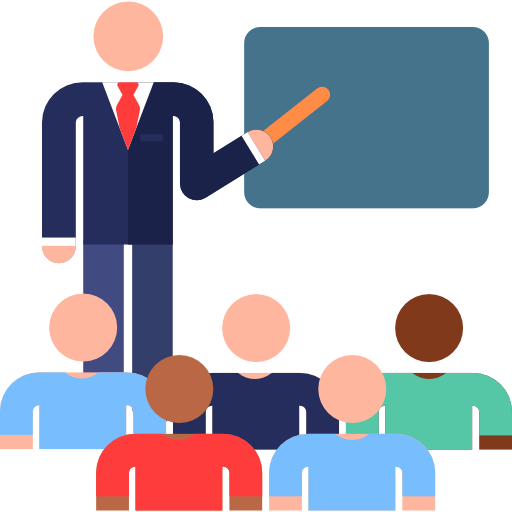 Цель программы
 Повышение доступности и качества образования 
Доля в общем объеме расходов на 2022 год – 19,4%
Задачи программы

Создание условий для инновационного социально ориентированного развития дошкольного, общего и дополнительного образования. 
Приведение содержания и структуры профессионального образования в соответствие с актуальными проблемами рынка труда, ориентированного на инновационность развития экономики Липецкой области.
Социализация детей, находящихся в организациях для детей-сирот и детей, оставшихся без попечения родителей, психолого-педагогическая и медико-социальная помощь, реабилитация и коррекция детей. 
Создание эффективной системы организации отдыха и оздоровления детей, способствующей их воспитанию и развитию.
Обеспечение односменного режима обучения в 1 - 11 (12) классах в общеобразовательных организациях Липецкой области.
Ожидаемые результаты реализации государственной
программы «Развитие образования Липецкой области»
46
млн. руб.
Государственная программа 
«Развитие физической культуры и спорта Липецкой области»
47
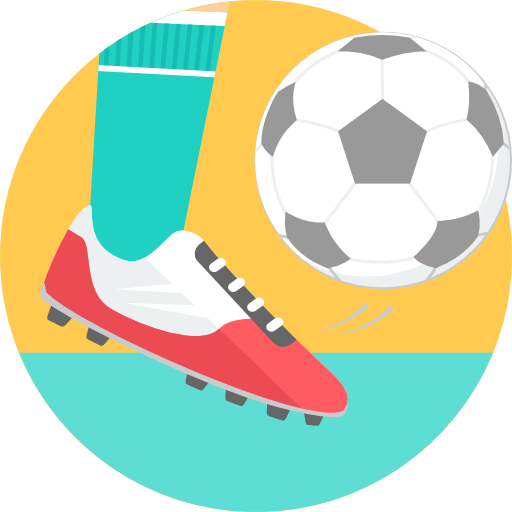 Задачи программы
Приобщение населения области к регулярным занятиям физической культуры и спортом, развитие физической культуры и спорта лиц с ограниченными возможностями здоровья и инвалидов, адаптивной физической культуры и адаптивного спорта;
Совершенствование системы подготовки спортсменов высокого класса и спортивного резерва для повышения конкурентоспособности липецкого спорта на всероссийском и международном уровнях.
Цель программы
 Формирование здорового образа жизни населения, обеспечение развития спорта, создание условий, обеспечивающих возможность гражданам систематически заниматься физической культурой и спортом

Доля в общем объеме расходов на 2022 год – 4,3%
Государственная программа 
«Развитие культуры и туризма Липецкой области»
48
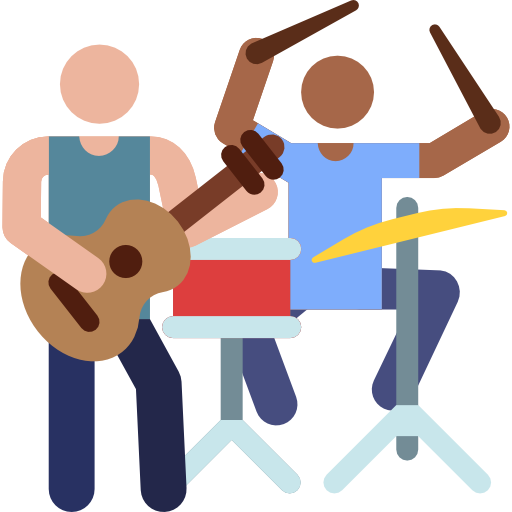 Цель программы
 Обеспечение прав граждан на доступ к культурным ценностям и участие в культурной жизни, создание условий для развития туризма и рекреации.

Доля в общем объеме расходов на 2022 год – 2,5%
Задачи программы
Обеспечение конституционного права населения области на доступ к культурным ценностям, создание условий для сохранения и развития культурного потенциала Липецкой области;
Формирование и сохранение конкурентоспособной туристской индустрии, способствующей социально-экономическому развитию Липецкой области;
Обеспечение хранения, комплектования, учета и использования документов Архивного фонда Российской Федерации и других архивных документов в интересах граждан, общества и государства.
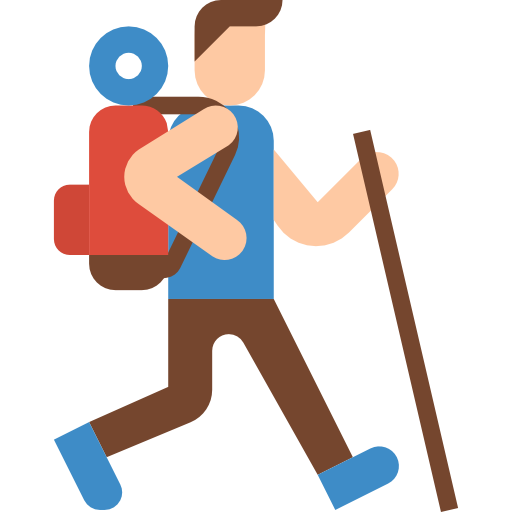 Государственная программа «Эффективное
государственное управление и развитие
муниципальной службы в Липецкой области»
49
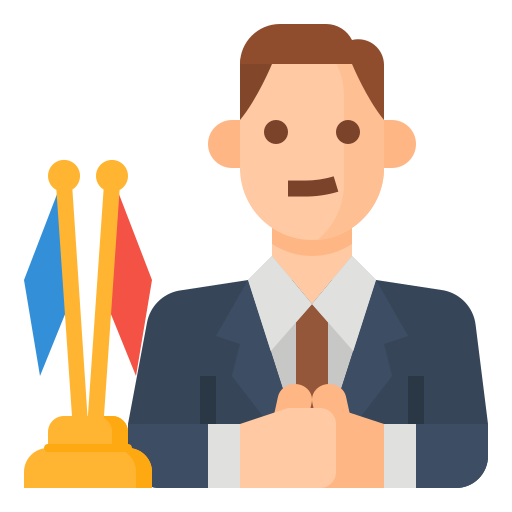 Цель программы
 Повышение эффективности деятельности исполнительных органов государственной власти Липецкой области и органов местного самоуправления муниципальных образований Липецкой области.

Доля в общем объеме расходов на 2022 год – 1,4%
Задачи программы
Повышение качества и доступности предоставления государственных и муниципальных услуг на территории Липецкой области, в том числе предоставляемых в формате МФЦ;
Повышение эффективности государственного управления на основе применения информационных и телекоммуникационных технологий, развитие инфраструктуры электронного правительства;
Совершенствование системы формирования кадрового состава государственной гражданской и муниципальной службы;
Создание условий для эффективного управления и распоряжения областным имуществом, а также предоставления земельных участков, государственная собственность на которые не разграничена на территории городского округа город Липецк и сельских поселений, входящих в состав Липецкого муниципального района.
Государственная программа «Эффективное
государственное управление и развитие
муниципальной службы в Липецкой области»
50
Государственная программа «Реализация внутренней
 политики Липецкой области»
51
Цель программы
 Обеспечение общественно-политической стабильности, содействие развитию институтов гражданского общества в Липецкой области.

Доля в общем объеме расходов на 2022 год – 0,6%
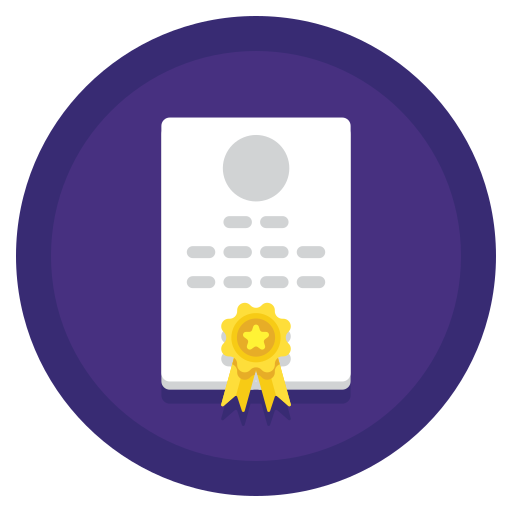 Задачи программы
Создание условий для повышения гражданской активности населения, в том числе молодежи, в социально-экономическом развитии области.
Обеспечение стабильного информационного пространства, освещающего деятельность исполнительных органов государственной власти области и социально-экономическое развитие Липецкой области
Укрепление гражданского единства, гармонизация межэтнических отношений в Липецкой области
Государственная программа «Обеспечение общественной
безопасности населения  и территории Липецкой области»
52
Цель программы
 Обеспечение безопасности условий жизни населения

Доля в общем объеме расходов на 2022 год – 1,5%
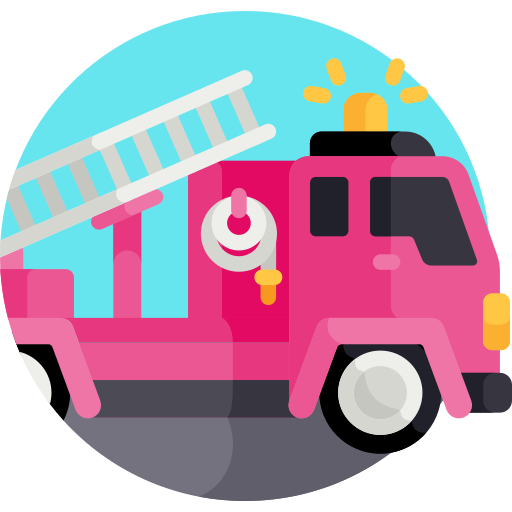 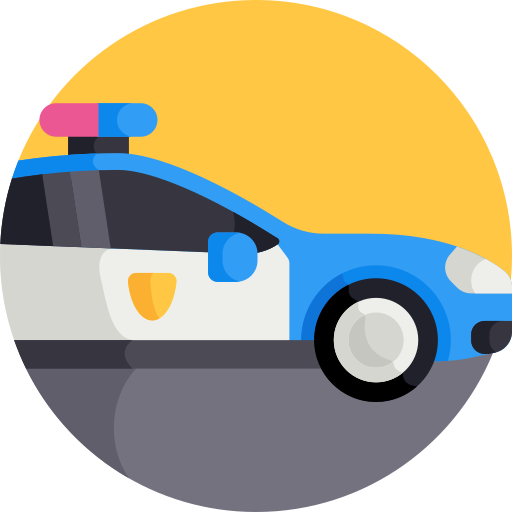 Задачи программы

Укрепление законности и правопорядка на территории области.
Обеспечение условий для защиты населения и территории Липецкой области от чрезвычайных ситуаций природного и техногенного характера, пожаров и иных происшествий.
Создание условий для своевременного и качественного осуществления правосудия мировыми судьями
Государственная программа «Развитие рынка труда
 и содействие  занятости населения в Липецкой области»
53
Цель программы
 Создание условий для эффективного развития рынка труда и кадрового потенциала области, обеспечение занятости населения и безопасных условий труда

Доля в общем объеме расходов на 2022 год – 1,4%
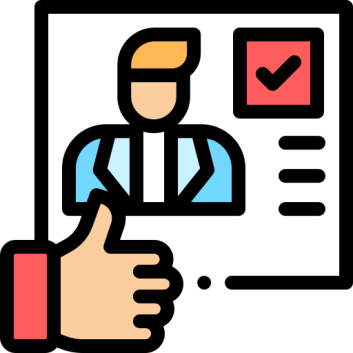 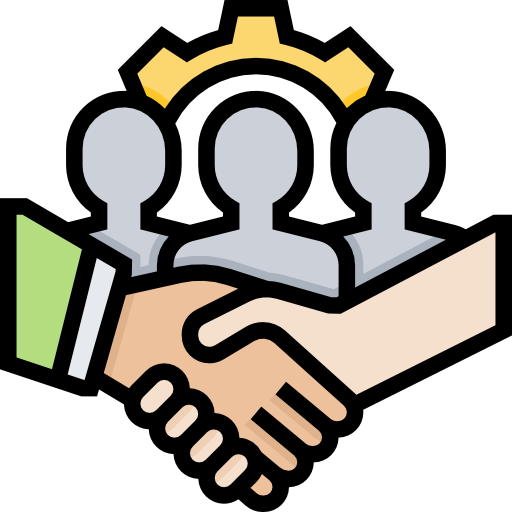 Задачи программы
Повышение гибкости рынка труда, обеспечение кадрового потенциала в соответствии с потребностями экономики области.
Создание условий для интеграции в трудовую деятельность лиц с ограниченными физическими возможностями.
Улучшение демографической ситуации в регионе за счет увеличения миграционного прироста.
Содействие высокой квалификации и сохранению здоровья работников, обеспечение защиты трудовых прав граждан.
Государственная программа «Модернизация и инновационное
развитие экономики Липецкой области»
54
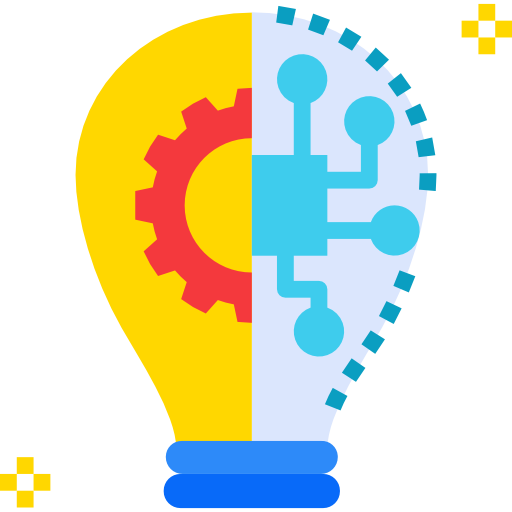 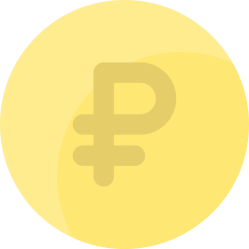 Цель программы
 Создание условий для модернизации существующих производств, стимулирование инновационной и экономической активности бизнеса

Доля в общем объеме расходов на 2022 год – 0,4%
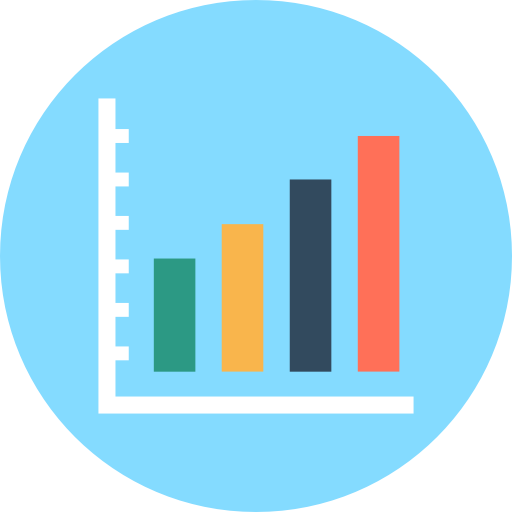 Задачи программы
Создание благоприятных условий для модернизации и диверсификации промышленности области.
Создание региональной инновационной системы, формирование условий для инновационного развития экономики области.
Увеличение вклада малого и среднего предпринимательства в экономику области с одновременным увеличением в структуре производственного и инновационного сектора.
Государственная программа «Обеспечение инвестиционной
привлекательности Липецкой области»
55
Цель программы
 Обеспечение высокой инвестиционной привлекательности Липецкой области.

Доля в общем объеме расходов на 2022 год – 1,2%
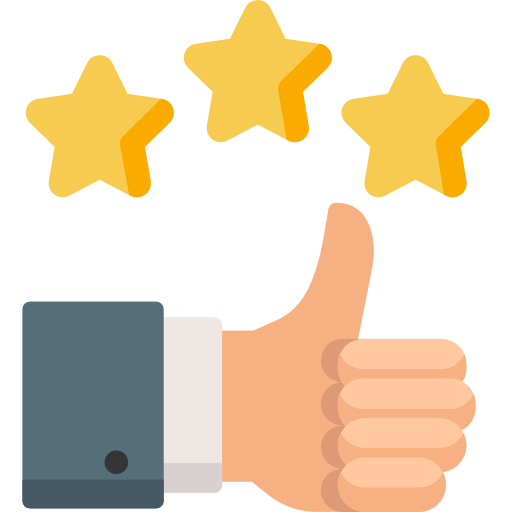 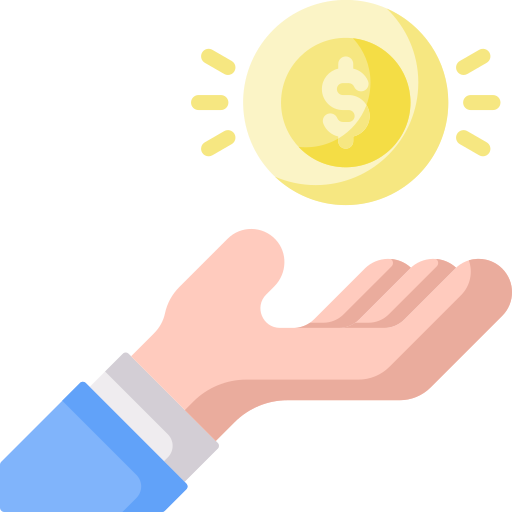 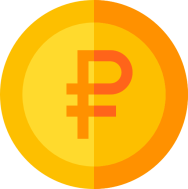 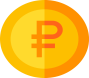 Задачи программы
Формирование благоприятной инвестиционной среды. 
Создание и развитие инфраструктуры особых экономических зон.
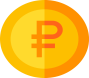 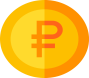 Государственная программа «Развитие сельского хозяйства
и регулирование рынков сельскохозяйственной продукции,
сырья и продовольствия Липецкой области»
56
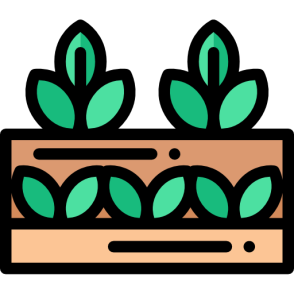 Цель программы
 Обеспечение продовольственной безопасности на основе устойчивого развития агропромышленного комплекса и повышения территориальной доступности социально значимых продовольственных товаров и развитие экспортного потенциала агропромышленного комплекса Липецкой области 

Доля в общем объеме расходов на 2022 год – 3,8%
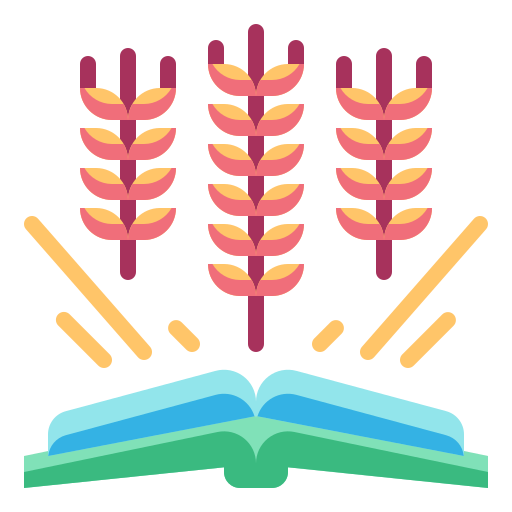 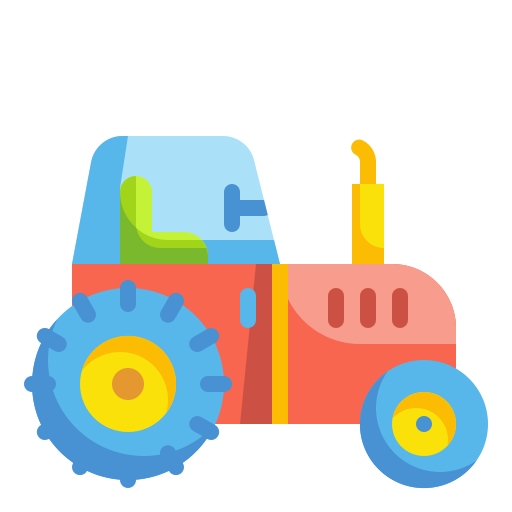 Задачи программы
Обеспечение устойчивого развития сельского хозяйства и переработки его продукции на основе проведения комплексной модернизации материально-технической базы.
Насыщение потребительского рынка сельскохозяйственной продукцией местных товаропроизводителей, повышение мотивации труда и стимулирование деловой активности сельского населения, ведущего личные подсобные хозяйства на территории области.
Создание условий для устойчивого развития сельских территорий, повышения занятости и уровня жизни сельского населения.
Обеспечение прав потребителей на приобретение качественных и безопасных пищевых продуктов, реализуемых на потребительском рынке Липецкой области.
Увеличение объема производства основных видов продукции растениеводства за счет гарантированного обеспечения урожайности сельскохозяйственных культур вне зависимости от природных условий.
Увеличение объема экспорта продукции АПК за счет создания новой товарной массы (в том числе с высокой добавленной стоимостью).
Повышение эффективности использования земельных ресурсов.
Государственная программа «Развитие сельского хозяйства
и регулирование рынков сельскохозяйственной продукции,
сырья и продовольствия Липецкой области»
57
Государственная программа «Развитие кооперации и
коллективных форм собственности по Липецкой области»
58
Цель программы

Развитие  коллективных форм собственности для обеспечения занятости и повышения  уровня  жизни населения

Доля в общем объеме расходов на 2022 год – 0,3%
Задачи программы

Создание и стимулирование развития на территории области кооперативов различной  специализации.
Развитие сельскохозяйственной потребительской кооперации.
Организация системы сбыта сельскохозяйственной продукции.
Создание условий для развития народных предприятий и акционерных обществ, за исключением публичных акционерных обществ.
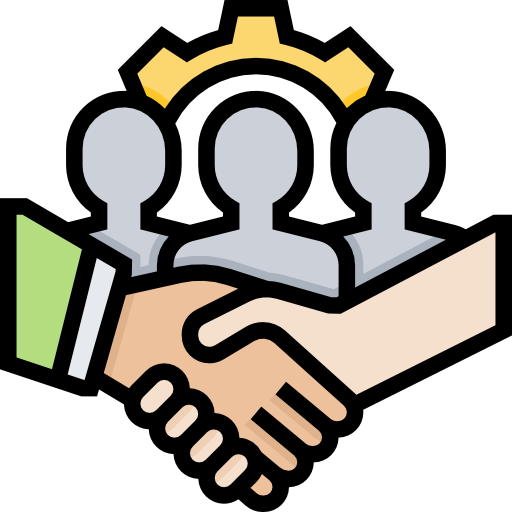 Государственная программа
«Развитие транспортной системы Липецкой области»
59
Цель программы
 Повышение доступности и пропускной способности  транспортной инфраструктуры

Доля в общем объеме расходов на 2022 год – 12,6%
Задачи программы

Развитие современной и эффективной транспортной инфраструктуры, повышение технического уровня автомобильных  дорог, их пропускной способности, уровня безопасности   дорожного движения.
Поддержка и развитие транспортного комплекса Липецкой области.
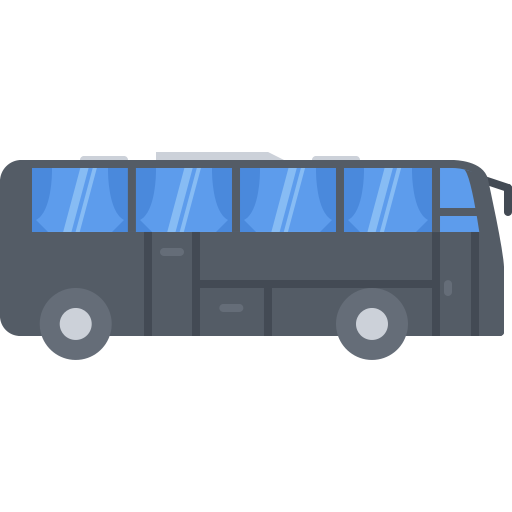 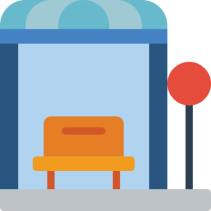 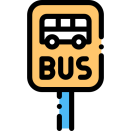 Государственная программа
«Развитие лесного хозяйства в Липецкой области»
60
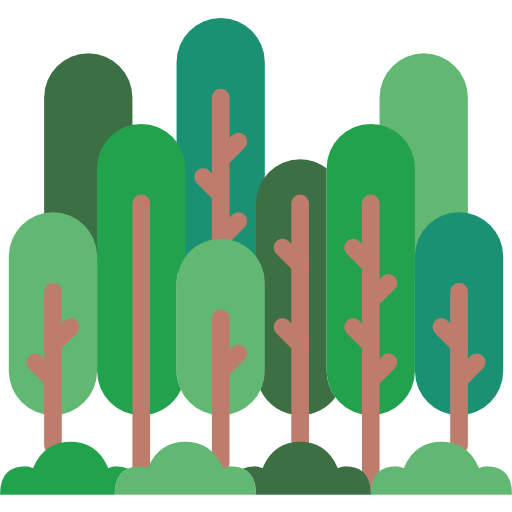 Цель программы
 Сохранение и повышение ресурсно-экологического потенциала лесов  в Липецкой области

Доля в общем объеме расходов на 2022 год – 0,5 %
Задачи программы
Обеспечение сохранности и повышение продуктивности лесов на землях лесного фонда и землях населенных пунктов городского округа.
Увеличение площади лесов на землях иных категорий
Государственная программа «Охрана окружающей среды,
воспроизводство и рациональное использование
природных ресурсов Липецкой области»
61
Цель программы
 Улучшение состояния окружающей природной среды, воспроизводства и рационального использования природных ресурсов,  создание системы обращения с отходами производства и потребления

Доля в общем объеме расходов на 2022 год – 0,5%
Задачи программы
Охрана и улучшение состояния окружающей среды в Липецкой области.
Создание системы обращения с отходами на территории Липецкой области.
Обеспечение защищенности населения и объектов экономики от наводнений и иного негативного воздействия вод, восстановление водных объектов до состояния, обеспечивающего экологически благоприятные условия жизни населения.
Воспроизводство минерально-сырьевой базы Липецкой области, рациональное использование и охрана недр.
Обеспечение сохранения и рационального использования объектов животного мира
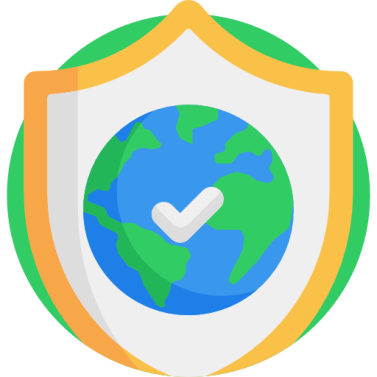 Государственная программа «Обеспечение населения
Липецкой области качественным жильем,
социальной инфраструктурой и услугами ЖКХ»
62
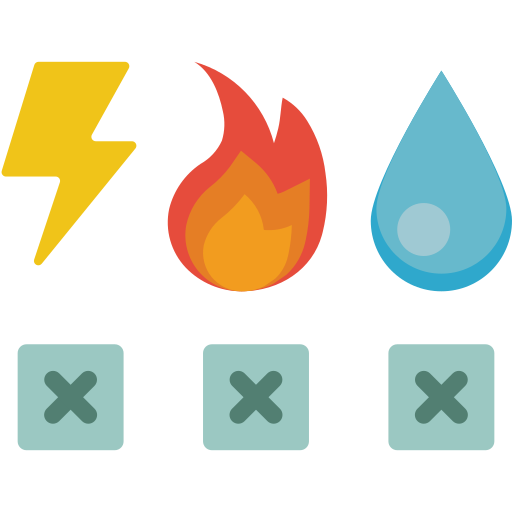 Цель программы

 Обеспечение населения Липецкой области комфортным и доступным жильем и  услугами ЖКХ

Доля в общем объеме расходов на 2022 год – 6,5%
Задачи программы

Создание условий для обеспечения населения Липецкой области  качественным жильем, отвечающим стандартам ценовой доступности,  энергоэффективности и экологичности.
Повышение качества условий проживания населения Липецкой области за счет обеспечения населенных пунктов области социальной инфраструктурой.
 Повышение качества условий проживания населения Липецкой области за счет обеспечения населенных пунктов области коммунальной инфраструктурой
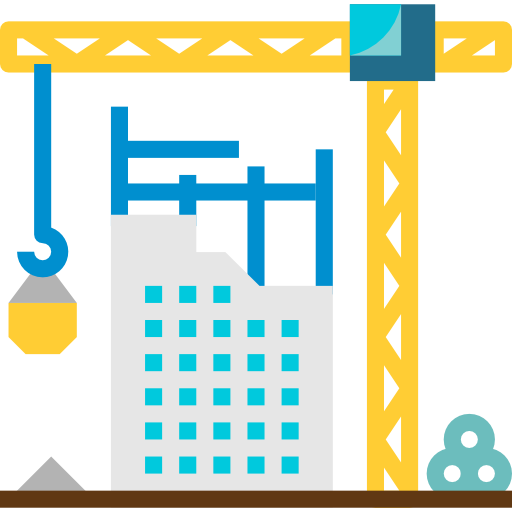 Государственная программа «Обеспечение населения
Липецкой области качественным жильем,
социальной инфраструктурой и услугами ЖКХ»
63
Государственная программа «Формирование современной
городской среды в Липецкой области»
64
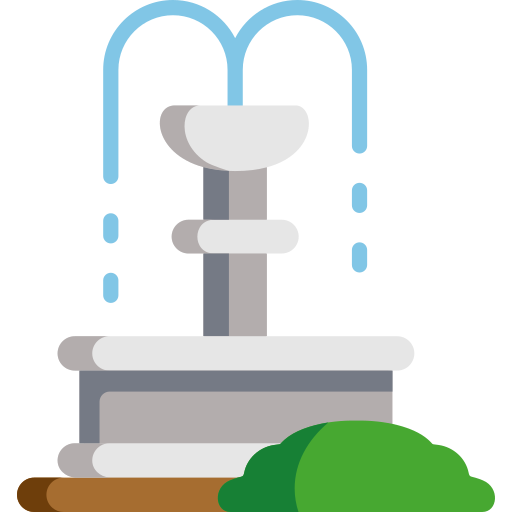 Цель программы
 Повышение качества и комфорта городской среды на территории Липецкой области.

Доля в общем объеме расходов на 2022 год – 1,3%
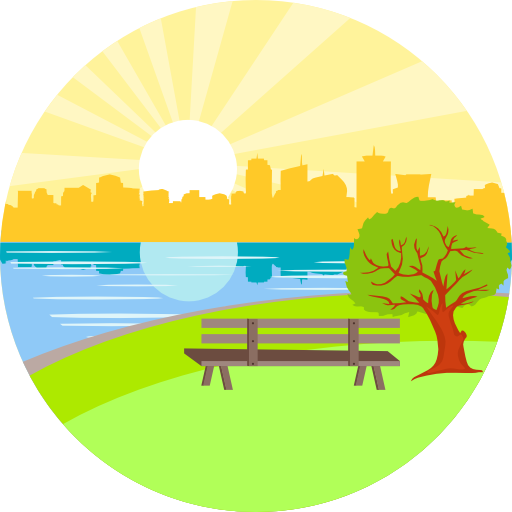 Задача программы
Обеспечение проведения мероприятий по благоустройству территорий муниципальных образований
Государственная программа «Комплексное развитие
сельских территорий Липецкой области»
65
Цель программы

Повышение уровня и качества жизни сельского населения на основе развития социальной инфраструктуры и инженерного обустройства населенных пунктов, расположенных в сельской местности

Доля в общем объеме расходов на 2022 год – 0,9%
Задачи программы

Удовлетворение потребностей населения, проживающего на сельских территориях, в благоустроенном жилье.
Повышение уровня комплексного обустройства населенных пунктов, расположенных на сельских территориях, объектами социальной, инженерной и транспортной инфраструктуры.
Повышение уровня занятости сельского населения.
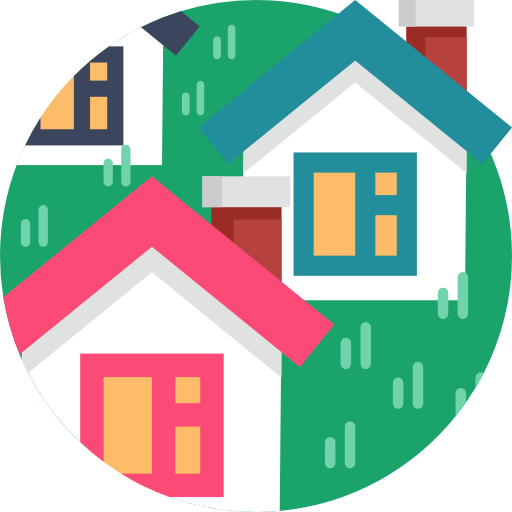 Государственная программа «Энергоэффективность
и развитие энергетики в Липецкой области»
66
Цель программы
 Надежное обеспечение области топливно-энергетическими ресурсами, внедрение энерго- и ресурсосберегающих технологий, повышение энергетической эффективности.

Доля в общем объеме расходов на 2022 год – 0,3%
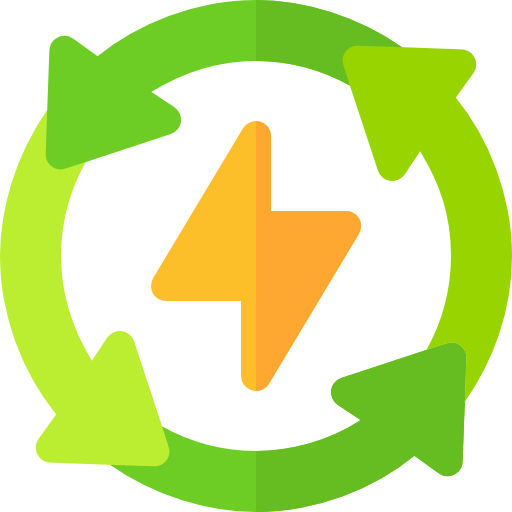 Задачи программы
Развитие энергосбережения и повышение энергетической эффективности.
Обеспечение возрастающих потребностей экономики и населения области в энергоресурсах.
Развитие использования возобновляемых (альтернативных) источников энергии.
Государственная программа «Управление государственными
финансами и государственным долгом Липецкой области»
67
Цель программы
 Обеспечение долгосрочной сбалансированности и устойчивости бюджетной системы, повышение качества управления государственными финансами Липецкой области

Доля в общем объеме расходов на 2022 год – 5,1 %


Задачи программы
Создание условий для повышения эффективности использования средств областного бюджета.
Эффективное управление государственным долгом Липецкой области.
Обеспечение равных условий для устойчивого исполнения расходных обязательств муниципальных образований Липецкой области и повышения качества управления муниципальными финансами.
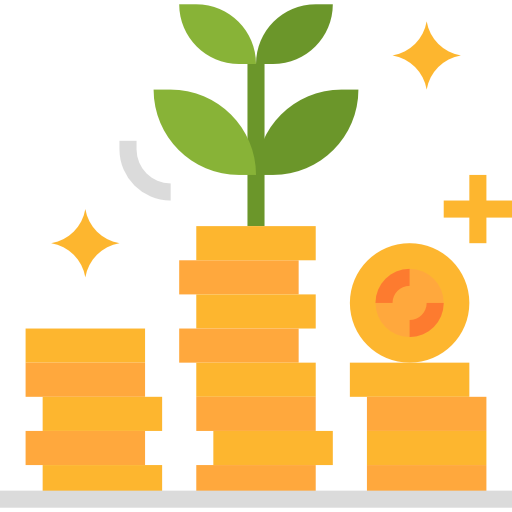 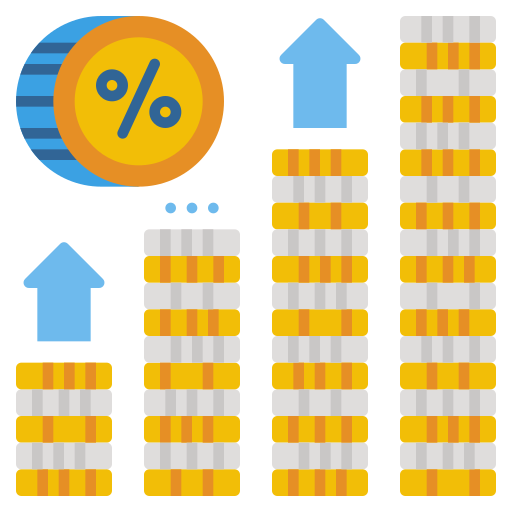 Информация по  национальным  проектамна 2022 – 2024  годы
68
млн. руб.
69
Поддержка и стимулирование субъектов малого
 и среднего предпринимательства
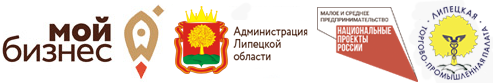 В рамках реализации национального проекта «Малое и среднее предпринимательство и поддержка индивидуальной предпринимательской инициативы» в Липецкой области создан центр «Мой Бизнес». Основными целями деятельности центра  являются:
увеличение доли предприятий малого и среднего бизнеса в Липецкой области;
вовлечение в международную и экспортную деятельность;
повышение информированности о существующих мерах поддержки;
снижение рисков на старте начинающих предпринимателей.
Грант "Легкий старт"На открытие бизнеса

Получатели услуги:
Физические лица, старше 18 лет, не осуществлявшие предпринимательскую деятельность в качестве индивидуальных предпринимателей или юридических лиц в течение последних 3 (трех) лет

Размер гранта:
не более 600 тыс. руб.
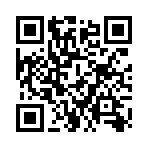 Информация о субсидиях, предоставляемых субъектам малого и среднего предпринимательства в 2022 году
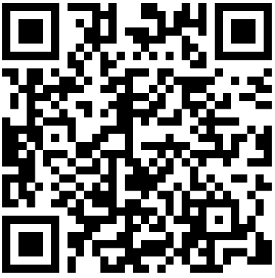 Официальный сайт 
центра «Мой Бизнес»
70
Грант «Инвестиционный» - до 10 млн. рублей
Субъектам МСП, зарегистрированным и осуществляющим деятельность в Липецкой области, на реализацию значимых для региона проектов
КОМУ
Проекты в приоритетных отраслях:
- инновационной деятельности;
- обрабатывающих производств (за исключением производства подакцизных товаров);
- социальная сфера;
-  внутреннего и въездного туризма (проекты, направленные на продвижение туристского потенциала и повышение туристской привлекательности Липецкой области);
- таксомоторных перевозок;
- каршеринга (авто, электросамокатов, самокатов, велосипедов), 
 - информационных технологий.
КАТЕГОРИИ
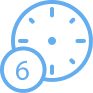 71
Грант «Туризм» - до 15 млн. рублей
(новое направление поддержки)
Субъектам МСП, зарегистрированным и осуществляющим деятельность в Липецкой области.
КОМУ
Проекты, направленные на развитие въездного и внутреннего туризма:
деятельность гостиниц и предприятий общественного питания;

деятельность в области культуры, спорта, организации досуга и развлечений;

деятельность административная и сопутствующие дополнительные                      
     услуги.
КАТЕГОРИИ
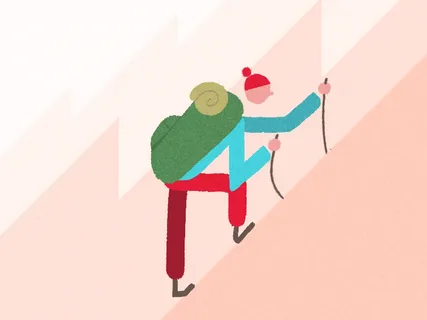 Реализация Указов Президента РФ 2012 года
в сфере образования (1)
72
Размер среднемесячной зарплаты и темп прироста к уровню предыдущего года
2021
Цель достигнута   в январе 2018г.
2024
2023
2022
Педагогические работники общеобразовательных организаций:
+ 6,0%
+ 6,0%
+ 6,0%
100 % 
среднемесячного дохода от трудовой деятельности в регионе
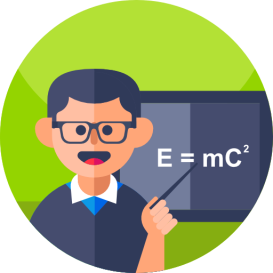 Педагогические дошкольных организаций:
+ 6,0%
+ 6,0%
+ 6,6%
100 %
к средней заработной
плате в общем образовании
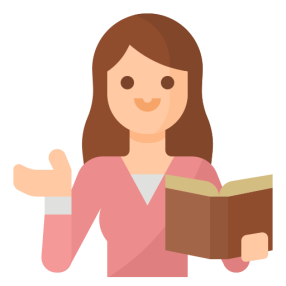 73
Реализация Указов Президента РФ 2012 года 
в сфере образования (2)
Размер среднемесячной зарплаты и темп прироста к уровню предыдущего года
Цель достигнута   в январе 2018г.
2021
2022
2023
2024
Педагогические работники дополнительного образования:
+ 6,0%
+ 6,0%
+ 6,0%
100 %
 средней заработной
платы  учителей*
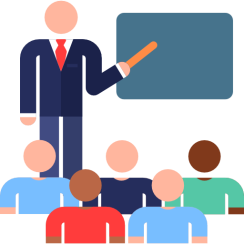 * при оценке не учитываются федеральные выплаты, установленные за классное руководство
+ 6,0%
Преподаватели и мастера профессионального образования:
+ 6,0%
100 % среднемесячного дохода от трудовой деятельности в регионе
+ 6,0%
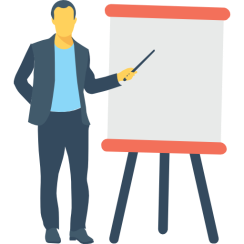 Реализация Указов Президента РФ 2012 года 
в сфере здравоохранения
74
Размер среднемесячной зарплаты и темп прироста к уровню предыдущего года
Цель достигнута   в январе 2018г.
2023
2022
2024
2021
+ 6,0%
Врачи:
+ 6,0%
+ 6,0%
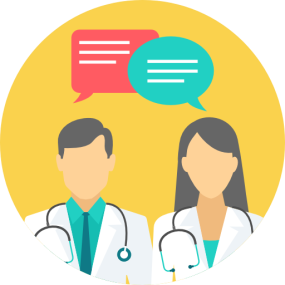 200 % среднемесячного дохода от трудовой деятельности в регионе
+ 6,0%
Средний медицинский персонал:
+ 6,0%
+ 6,0%
100 % среднемесячного дохода от трудовой деятельности в регионе
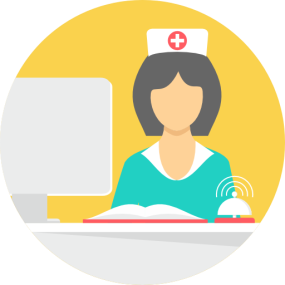 + 6,0%
Младший медицинский персонал:
+ 6,0%
+ 6,0%
100 % среднемесячного дохода от трудовой деятельности в регионе
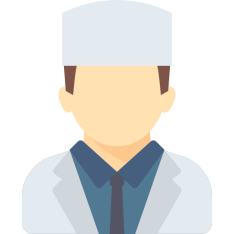 Реализация Указов Президента РФ 2012 года 
в сфере культуры и социальной защиты
75
Размер среднемесячной зарплаты и темп прироста к уровню предыдущего года
Цель достигнута   в январе 2018г.
2024
2023
2021
2022
Работники учреждений культуры:
+ 6,0%
+ 6,0%
+ 6,0%
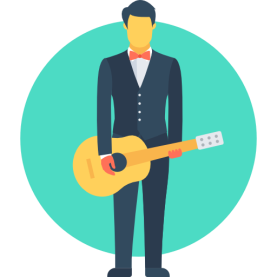 100 % среднемесячного дохода от трудовой деятельности в регионе
+ 6,0%
Работники учреждений социальной защиты:
+ 6,0%
+ 6,0%
100 % среднемесячного дохода от трудовой деятельности в регионе
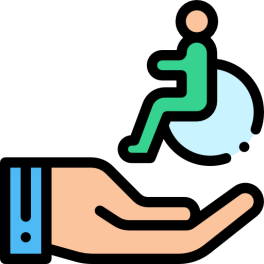 76
Повышение заработной платы работников бюджетной сферы
повышение на 8,6%
Прочие категории работников, не попадающие под действие Указов Президента РФ
2022 год
13 890 руб.
2021 год
12 792 руб.
МРОТ
2022 год
2021 год
повышение на 6%
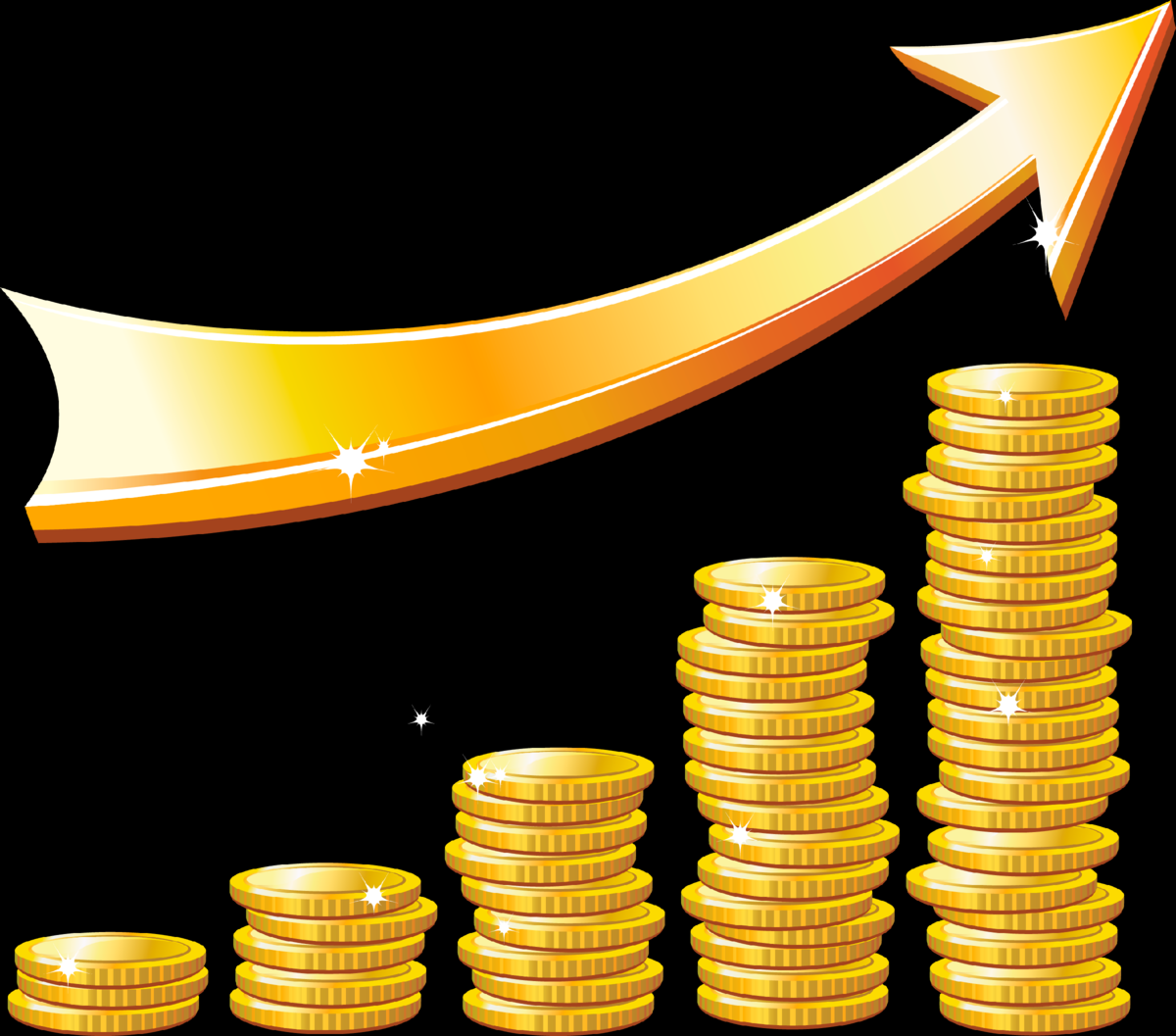 Всего на повышение оплаты труда работникам бюджетной сферы, в том числе компенсационных и стимулирующих выплат предусмотрено 
2,1 млрд. руб.
77
Прожиточный минимум
 - минимальная необходимая для обеспечения жизнедеятельности сумма доходов гражданина
2022 год
в расчете на душу населения – 10 503  руб.
для трудоспособного населения – 11 448 руб.                  
для пенсионеров – 9 190 руб.
для детей – 10 654 руб.
2021 год
в расчете на душу населения – 9 945 руб.
для трудоспособного населения – 10 742 руб.                  
для пенсионеров – 8 811 руб.
для детей – 10 215 руб.
Ежегодно устанавливается 
постановлением администрации Липецкой области
Предназначен для оказания необходимой государственной социальной помощи и предоставления мер социальной поддержки малоимущим гражданам
Расходы на предоставление мер социальной 
поддержки гражданам из областного бюджета
78
6 950,6
млн. руб.
Гарантии семьям с детьми
2 147,4
млн. руб.
Выплата ежемесячных и единовременных пособий на ребенка;
Меры социальной поддержки многодетным семьям
Компенсация части родительской платы за содержание ребенка в дошкольных учреждениях
Единовременные денежные выплаты при всех формах устройства ребенка в семью, 
Ежемесячные пособия на содержание  детей в опекунских и приемных семьях, вознаграждение приемному родителю
Социальная поддержка детей-сирот и детей, оставшихся без попечения родителей
Единовременная выплата детям-сиротам на ремонт жилья
Ежемесячная денежная компенсация расходов по договору найма (поднайма) жилого помещения детям-сиротам
Социальное обеспечение детей-сирот, приемных и опекунских семей
565,1 млн. руб.
Социальные выплаты на питание школьников и студентов
Стипендии
Льготный проезд на транспорте школьникам и студентам
Оздоровление детей  школьного возраста 
Оздоровление детей-сирот
Отдых и оздоровление детей, находящихся в трудной жизненной ситуации, детей из многодетных и малообеспеченных семей
Поддержка школьников и студентов, летний отдых и оздоровление детей
977,0
млн. руб.
Поддержка граждан старшего поколения, ветеранов и инвалидов,  малоимущих граждан и иное социальное обеспечение
Ежемесячные денежные выплаты ветеранам труда, труженикам тыла, реабилитированным и репрессированным гражданам
Адресная и материальная (экстремальная) помощь
Субсидии на оплату жилого помещения и коммунальных услуг
Бесплатное зубо и слухопротезирование пенсионеров
Льготный проезд
Региональные доплаты к пенсиям
Меры социальной поддержки медицинских работников, учителей
2 589,1
млн. руб.
Обеспечение лекарственными средствами граждан, страдающих социально-значимыми заболеваниями
Поддержка доноров
Долечивание граждан, нуждающихся в реабилитации после стационарного лечения в санаторно-курортных учреждениях
Меры социальной 
поддержки граждан в сфере здравоохранения
672,0
млн. руб.
79
Гарантии семьям с детьми     2 147,4 млн. руб.
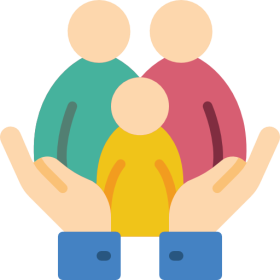 Обеспечена гарантированная поддержка малоимущих граждан с  детьми:
выплата ежемесячных пособий гражданам, имеющим детей  (по 210,0 млн. руб. ежегодно);
базовый размер ежемесячного пособия составляет от 285 до 652 руб., на детей из многодетных семей – от 430 до 800 руб., на детей одиноких матерей – от 575 до 904 руб., на детей-инвалидов – 1100 руб.;
ежемесячная социальная выплата малоимущим молодым семьям на компенсацию затрат по найму (поднайму) жилого помещения в размере от 500 до 3000 рублей;
предоставление путевки на санаторно-курортное лечение беременным женщинам из малоимущих молодых семей;
ежемесячная социальная выплата малоимущим семьям на ребенка (детей) от полутора до трех лет в размере 1000 руб.
.
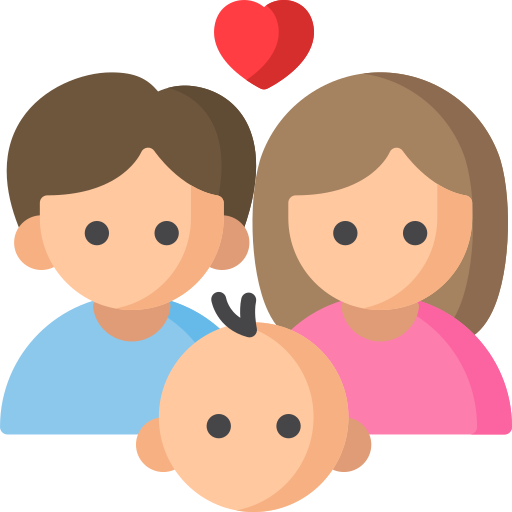 Улучшение демографической ситуации:
 единовременная социальная выплата лицам из числа детей-сирот и детей, оставшихся без попечения родителей, в связи с рождением ребенка (детей) в размере 30 тыс. рублей;
 единовременная социальная выплата в связи с рождением (усыновлением) третьего и последующих детей или детей-  близнецов –в размере 100 тыс. руб. (по 245,1 млн. руб. ежегодно);
 единовременная социальная выплата при рождении троих или более детей одновременно в размере 1200 тыс. руб.;
 единовременная социальная выплата женщинам, родившим первого ребенка в возрасте от 18 до 24 лет в размере 
   85 тыс. руб.;
 выплата компенсации части родительской платы за присмотр и уход за детьми в образовательных организациях, реализующих основную общеобразовательную программу дошкольного образования (по 135,4 млн. руб. ежегодно).
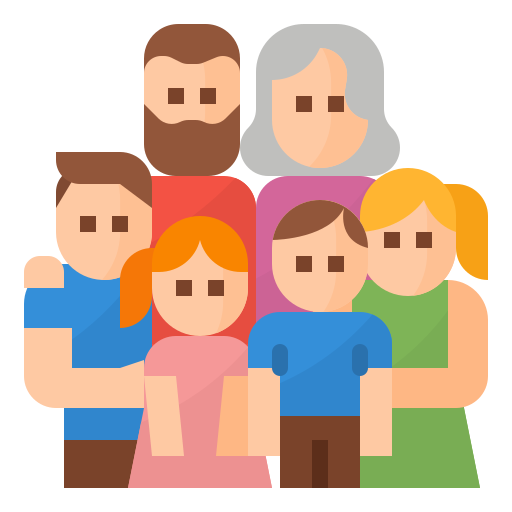 Многодетным семьям предусмотрены меры социальной поддержки на сумму 313,0 млн. руб. в 2022 году, 
316,0 млн.руб. в 2023 году, 319,0 млн. руб. в 2024 году:
обеспечение школьной и спортивной формой;
оплата коммунальных услуг в размере 30 процентов для семей с тремя детьми, в размере 50 процентов для семей с 4 - 6 детьми и в размере 100 процентов для семей с 7 и более детьми;
оплата в размере 30 процентов топлива семьям, проживающим в домах, не имеющих центрального отопления;
оплата в размере 50 процентов стоимости газификации жилья;
компенсация в размере 50 процентов стоимости подключения жилого помещения к централизованной системе холодного водоснабжения;
предоставление бесплатного проезда на автомобильном транспорте общего пользования.
Социальное обеспечение детей-сирот, приемных и опекунских семей – 565,1 млн. руб.
80
Общий объем средств, направленный на поддержку приемных и опекунских семей
393,2 млн. руб., в том числе:
единовременная выплата при устройстве  в семью детей старше 7 лет и детей-инвалидов
10 млн. руб.;
содержание ребенка в приемных и опекунских семьях (расходы личные нужды, на проезд, коммунальные услуги, бытовые услуги, приобретение предметов личной гигиены, мебели, мягкого инвентаря и др.) – 320,0 млн. руб. 
С 1 января 2022 года размер выплат составит от 10 828 руб. до 12 421 руб. (в зависимости от возраста ребенка и места проживания)
вознаграждение приемному родителю  - 63,2 млн. руб.
С 1 января 2022 года размер выплат составит от 5 630 руб. до 26 128 руб. (в зависимости от количества приемных детей)
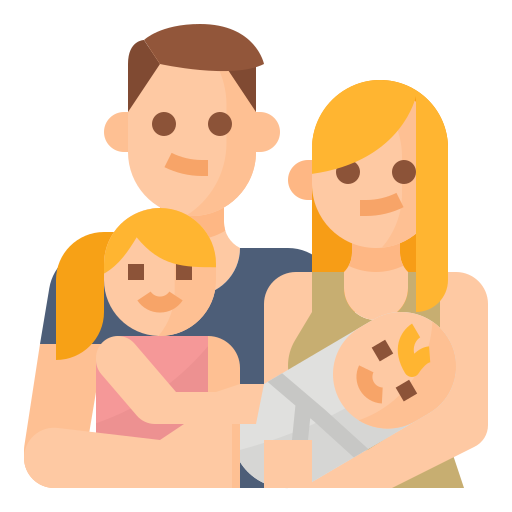 Социальная поддержка детей-сирот – 171,9 млн. руб.

ежемесячная денежная выплата в связи с усыновлением (удочерением) ребенка сироты или ребенка, оставшегося без попечения родителей 22,4 млн. руб.;
социальная поддержка детей-сирот и детей, оставшихся без попечения родителей (расходы личные нужды, на проезд, коммунальные услуги, бытовые услуги, приобретение предметов личной гигиены, мебели, мягкого инвентаря и др.)  97,0 млн. руб.;
единовременная выплата детям-сиротам на ремонт жилья 2,6 млн. руб.;
ежемесячная денежная компенсация расходов по договору найма (поднайма) жилого помещения детям-сиротам 49,9 млн. руб. Новая мера поддержки установлена с 1 января 2022 года
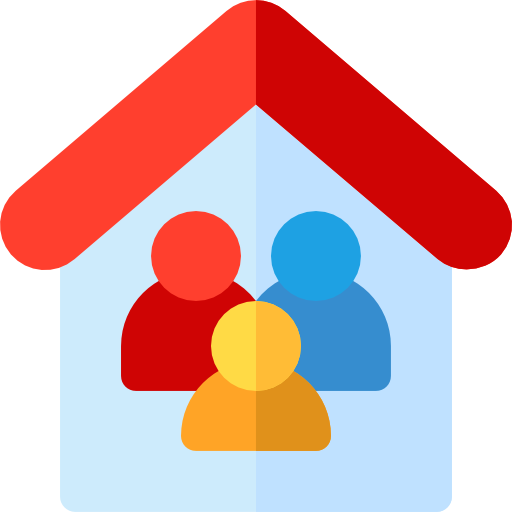 Поддержка школьников и студентов, летний отдых и оздоровление детей – 977,0 млн. руб.
81
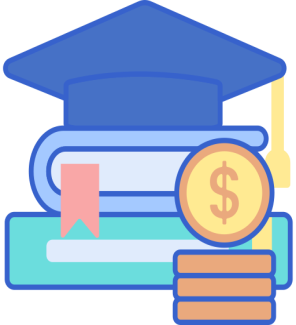 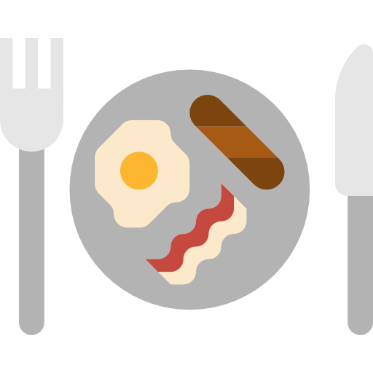 624,5
млн. руб.
95,4
млн. руб.
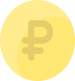 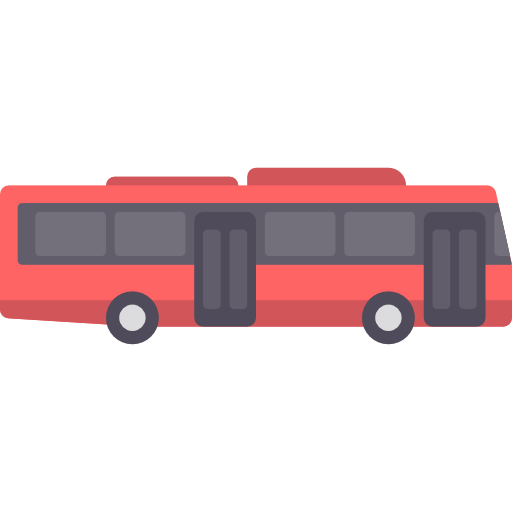 29,2
млн. руб.
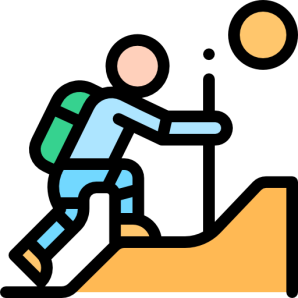 227,9
млн. руб.
82
2 589,1
млн. руб.
Поддержка граждан старшего поколения, ветеранов труда, 
тружеников тыла, репрессированных, реабилитированных,  
малоимущих граждан и иное социальное обеспечение 
отдельных категорий граждан
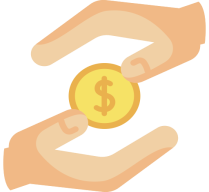 Более чем 85 916 ветеранам труда, труженикам тыла, реабилитированным и репрессированным гражданам               предоставляются меры социальной поддержки:
Льготная оплата коммунальных услуг;
проезд на железнодорожном и автомобильном транспорте муниципального и межмуниципального сообщения с           оплатой 50% стоимости проезда;
бесплатное слухо и зубопротезирование, внеочередное оказание медицинской помощи;
ежемесячная денежная выплата в 2022 году:
ветеранам труда – 525 рублей;
труженикам тыла – 725 рублей;
реабилитированным лицам – 830 рублей;
признанным пострадавшими от политических репрессий – 725 рублей.
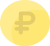 1 338,7 млн. руб.
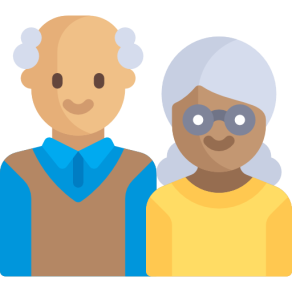 221,3 млн. руб.
Социальный контракт и адресная помощь - предоставляется в виде единовременного (до 250 тыс. руб.) или ежемесячного (в размере величины прожиточного минимума, установленной на дату заключения социального контракта) социального пособия.
Субсидии на оплату жилого помещения и коммунальных услуг;
бесплатное зубо и слухопротезирование пенсионеров по старости;
льготный сезонный проезд отдельных категорий граждан на дачные и садовые участки,
компенсации взносов за капитальный ремонт;
льготы по оплате жилья и коммунальных услуг работникам бюджетной сферы на селе.
906,9 млн. руб.
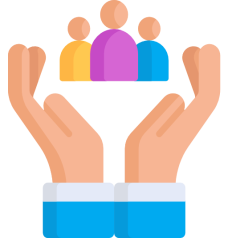 122,2 млн. руб.
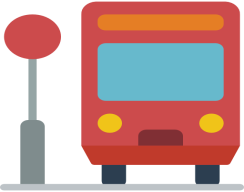 Льготный проезд отдельных категорий граждан (ветераны труда, труженики тыла, реабилитированные и репрессированные граждане, инвалиды)
Льготный проезд для граждан на территории
Липецкой области
83
ветераны, инвалиды, 
труженики тыла и др.
122,2
млн. руб.
без ограничения числа поездок
учащиеся и студенты
из многодетных семей
72,8
млн. руб.
бесплатный проезд
круглогодично
по 300 руб. с сентября по июль


бесплатный проезд 
круглогодично
учащиеся и студенты из малообеспеченных семей
(7 542 чел.)
29,2
млн. руб.
учащиеся и студенты, родители которых
инвалиды (61 чел.)
84
Информация о категориях малообеспеченных граждан, получающих субсидии на оплату жилого помещения и коммунальных услуг при максимально допустимой доле расходов 10% в совокупном доходе семьи:
средний размер субсидии 1 776,0 руб.
85
Меры поддержки граждан, направленные на улучшение жилищных условий, в рамках жилищных программ  Липецкой  области на 2022 – 2024 годы
1 669,3
млн. руб.
Прогнозно обеспечено 2512 семей
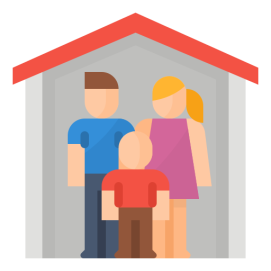 2022 год  –  226,9 млн. руб.,
2023 год  –  252,7 млн. руб.,
2024 год  –  229,2 млн. руб.
«О государственной поддержке в обеспечении жильем молодых семей»
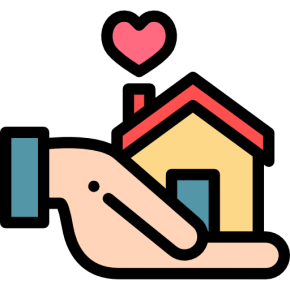 2022 год  –  187,0 млн. руб., 
2023 год  –  233,0 млн. руб., 
2024 год  –  233,0 млн. руб.
«Свой Дом»
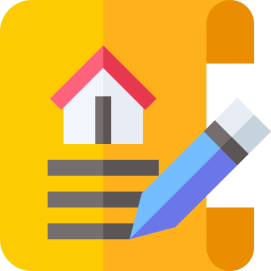 2022 год  –  44,5 млн. руб., 
2023 год  –  64,4  млн. руб.,
2024 год  –  64,4  млн. руб.
«Ипотечное жилищное кредитование»
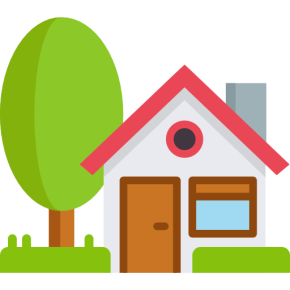 2022 год  –  105,2 млн. руб.,
2023 год  –  20,1  млн. руб.,
2024 год  –  8,9  млн. руб.
«Создание условий для обеспечения доступным и комфортным жильем сельского населения»
86
Социальные выплаты на приобретение 
(строительство) жилья
Закон Липецкой области от 27.12.2007 №120-ОЗ «О социальных выплатах жителям Липецкой области на приобретение или строительство жилья»
Постановление администрации Липецкой области от 05.03.2008 №34 «О порядках выдачи свидетельств, предоставления и  использования социальных выплат на приобретение или строительство жилья и о признании утратившим силу постановления администрации области от 08.09.2003 № 186 «Об утверждении порядка погашения процентной ставки обслуживания ипотечного кредита» 
Государственная программа области «Обеспечение населения Липецкой области качественным жильем, социальной инфраструктурой и услугами ЖКХ»
Государственная программа области «Комплексное развитие сельских территорий Липецкой области»
87
Меры социальной поддержки молодых педагогов и специалистов лесного хозяйства с 1 января 2022 года
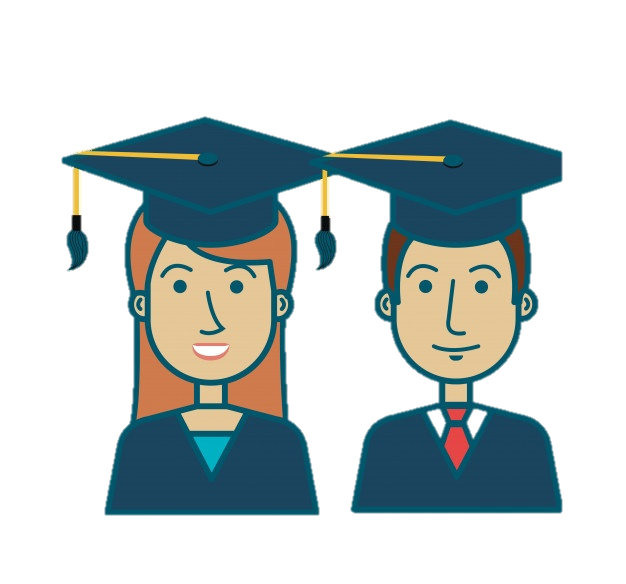 Единовременная социальная выплата молодым специалистам из числа педагогических работников (учителя, учителя-логопеды, учителя-дефектологи, педагоги-психологи) впервые трудоустроившимся в общеобразовательные организации в год окончания организации высшего или профессионального образования
Размер выплаты – 120 000 руб.
Объем средств областного бюджета: 24,0 млн. руб.
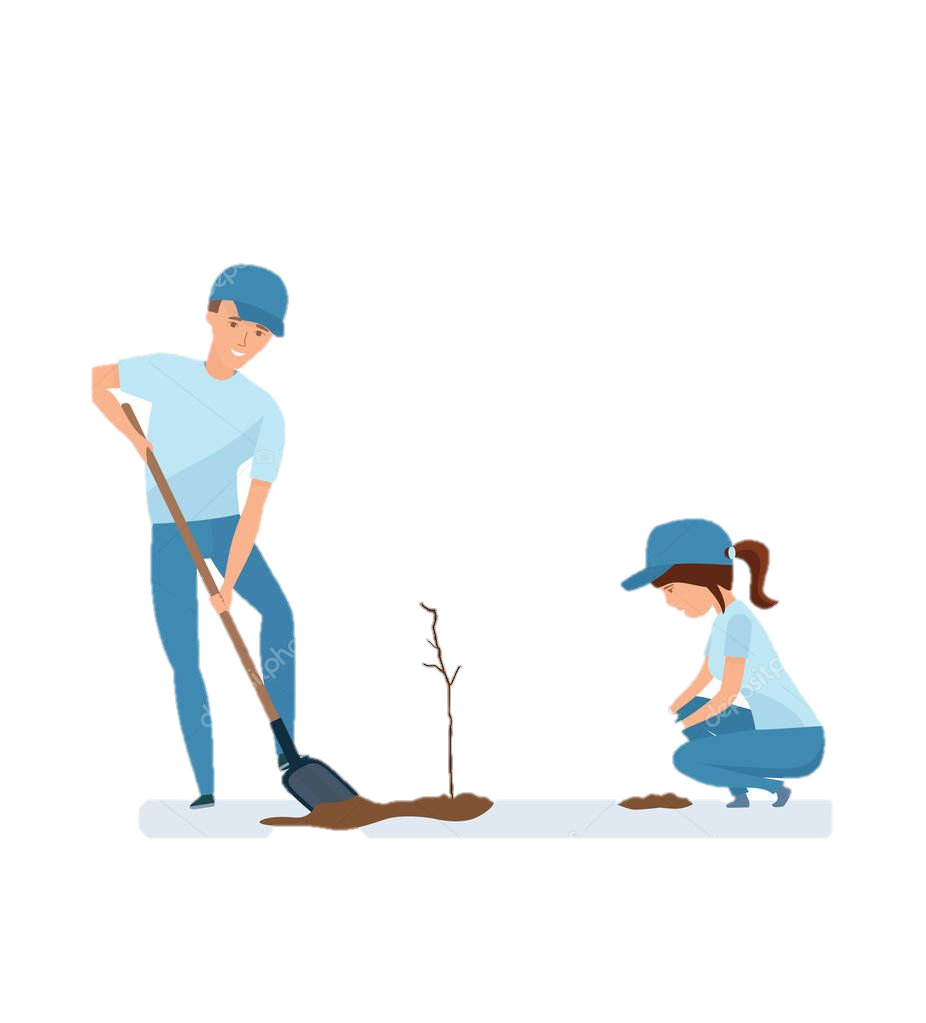 Социальная выплата молодым специалистам лесного хозяйства впервые трудоустроившимся в государственные учреждения лесного хозяйства области
Размер единовременной выплаты – 60 000 руб.
Размер ежегодной выплаты (в течение первых трех лет работы) – 60 000 руб.
Объем средств областного бюджета: 2022 год - 120,0 тыс. руб., 2023-2024 гг по 360,0 тыс. руб. ежегодно
88
672,0
млн. руб.
Меры социальной поддержки граждан 
в сфере здравоохранения
Организация долечивания работающих граждан
в санаторно-курортных учреждениях
предоставляется нуждающихся в реабилитации непосредственно после стационарного лечения
22,0
млн. руб.
Денежная компенсация донорам
предоставляется в замен бесплатного питания после безвозмездной сдачи крови и ее компонентов
20,0
млн. руб.
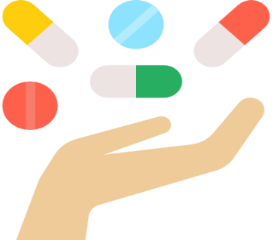 Бесплатные медикаменты 
предоставляются гражданам, страдающим онкологическими заболеваниями, сахарным диабетом, орфанными заболеваниями и другими заболеваниями
620,0
млн. руб.
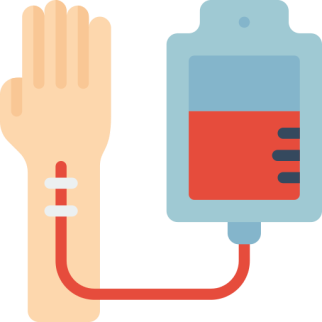 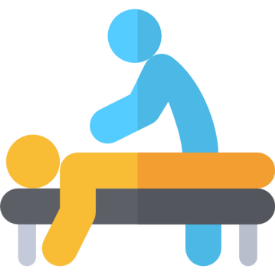 Оказание высокотехнологичной медицинской помощи
за пределами области
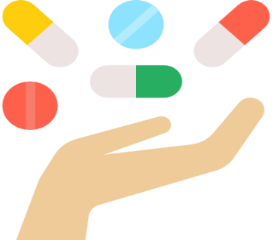 10,0
млн. руб.
Расходы на здравоохранение в Липецкой области
в 2022 году
89
21 093,52 рублей 
на одного жителя области
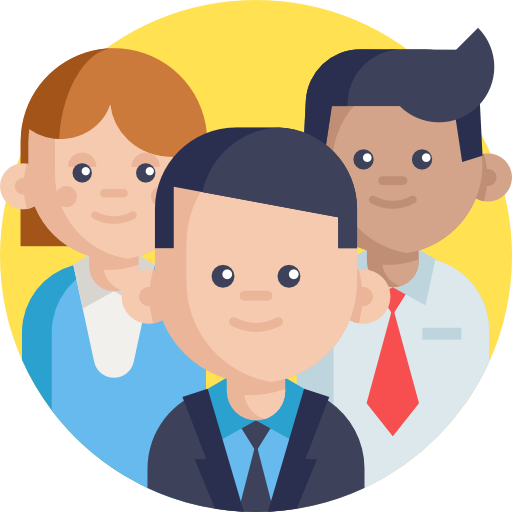 Программа государственных гарантий бесплатногооказания медицинской помощи
90
За счет средств
областного бюджета
За счет средств обязательного 
медицинского страхования
Застрахованным лицам по ОМС
Застрахованным и незастрахованным лицам по ОМС
Незастрахованным лицам по ОМС
91
Меры социальной поддержки медицинских работников
Ежемесячные выплаты
 студентам медицинских
образовательных организаций
2023
2022
2024
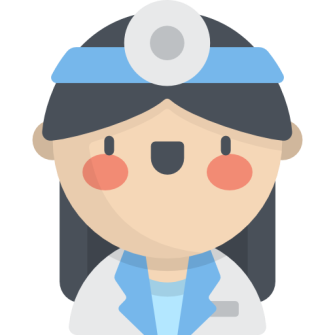 Студентам образовательных организаций высшего образования, обучающимся на условиях целевого приема – 1,3 тыс. руб. ежемесячно
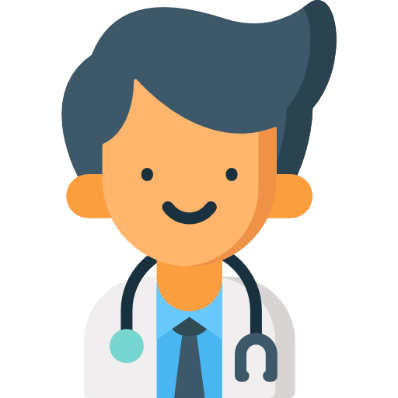 Обучающимся по программе ординатуры, обучающимся на условиях не целевого приема – 150 тыс. руб. в каждом учебном году, но не более стоимости обучения по программе ординатуры в соответствующем году
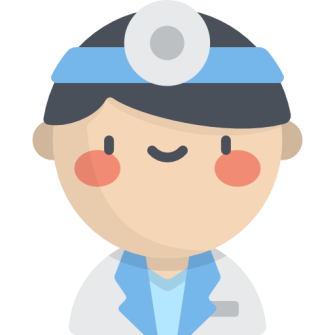 Обучающимся по программе ординатуры, обучающимся на условиях целевого приема – 5 тыс. руб. ежемесячно
92
Меры социальной поддержки медицинских работников
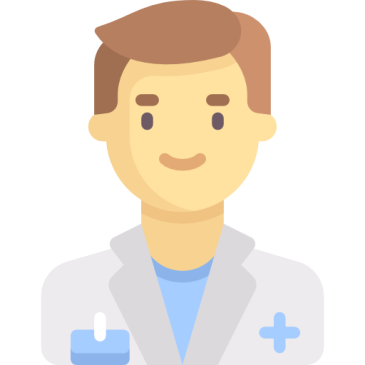 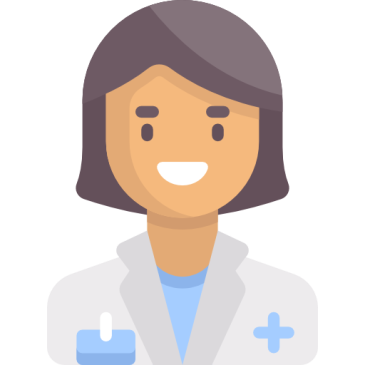 Выплаты
медицинским работникам
2023
2022
2024
Единовременная выплата для улучшения бытовых условий выпускникам, трудоустроившимся  на должности специалистов со средним медицинским образованием ФАПов и работникам выездных бригад скорой медицинской помощи – 50 тыс. руб. и 100  тыс. руб. соответственно
Единовременные компенсационные выплаты медицинским работникам (врачам, фельдшерам, а также акушеркам и медицинским сестрам фельдшерских и фельдшерско-акушерских пунктов), прибывшим (переехавшим) на работу в сельские населенные пункты, либо рабочие поселки, либо поселки городского типа, либо города с населением до 50 тысяч человек (на условиях софинансирования с федеральным бюджетом) 
врачам  -  от  1 млн. руб. до 1,5 млн.; фельдшерам, а также акушеркам и медицинским сестрам –  от  0,5 млн. руб. до 0,75 млн. руб.
Ежемесячная денежная компенсации за наем (поднаем) врачам работающим на территории муниципальных районов  и на территории городских округов – г. Липецк и г. Елец по дефицитным специальностям, и фельдшерам скорой медицинской помощи –  10-15 тыс. руб. ежемесячно
Единовременная выплата на приобретение и строительство жилья  -  60%  расчетной стоимости жилья
Единовременная социальная выплаты врачам государственных медицинских организаций области, впервые трудоустроившимся на территории области по дефицитным специальностям – 1 млн. руб.
93
Строительство объектов
здравоохранения в 2022 - 2024 годы
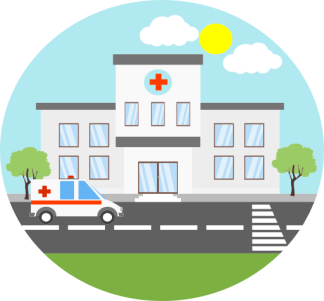 Строительство ОВОП (с.Воронец  Елецкого  р-на, в с.Косыревка  Липецкого  р-на). Строительство ФАП
 (д.Ивановка Воловского р-на, с.Долгое  Данковского р-на, с.Ратчино  Добровского р-на, с.Синдякино  Хлевенского р-на)
2022 год
2022 год
Строительство операционного блока онкологического диспансера в г. Липецке
Строительство нового поликлинического корпуса ГУЗ "Липецкая городская детская больница" на 400 пос./смену
2022 год
Строительство ОВОП (с.Талицкий Чалмык  Добринского р-на, с.Ярлуково  Грязинского р-на). Строительство ФАП (с.Захаровка Воловского р-на, с.Бредихино Краснинского р-на, с.Новоуглянка  Усманского р-на, с.Большая Кузьминка Липецкого р-на, с.Петровка, п.Первомайский Грязинского р-на, п.Тимирязевский Долгоруковского р-на, с.Ольховец, с.Малая Боевка Елецкого р-на, с.Нижнее Казачье  Задонского р-на, с.Домачи  Лев-Толстовского р-на)
2023 год
Строительство поликлиники в мкр "Елецкий" г.Липецк на 600 пос./смену для взрослых и 200 пос./смену для детей
2024 год
2023 год
Строительство хирургического корпуса детской областной больницы в г. Липецке
2023 год
Строительство стационарно-поликлинического корпуса ГУЗ «Добровская РБ»
Строительство ФАП (с.Казаково Воловского р-на, с.Богородицкое Добринский р-на, с.Крутогорье, с.Студеные Хутора Липецкого р-на, с.Медовка  Усманского р-на, п.с.Песковатский Грязинского р-на, с.Братовщина Долгоруковского р-на, с.Волчье  Елецкого р-на, с.Малинки Данковского р-на, д.Поповка Задонского р-на, с.Знаменское Лев-Толстовского р-на)
2024 год
2022 год
Строительство здания детской  поликлиники и женской консультации в г. Чаплыгин
94
Строительство объектов физкультуры и спорта   в 2022 - 2024 годы
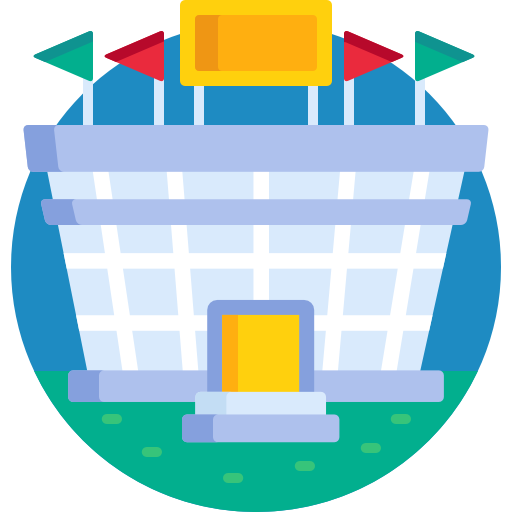 Строительство многофункционального спортивного комплекса в г.Липецке (Строительство здания бассейна и ледового катка. Строительство здания ледовой арены и подземной автостоянки)
2024 год
Физкультурно-оздоровительный комплекс в городе Ельце
2022 год
Строительство ледового дворца в с. Хрущевка 
Липецкого района
2022 год
Строительство (реконструкция)объектов культуры  в 2022 - 2024 годы
95
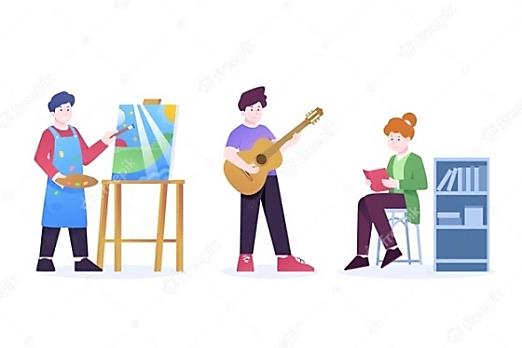 Дворец культуры в селе Нижний Воргол 
      Елецкого муниципального района
2022 год
Реконструкция городского дворца молодежи
     Октябрь
2024 год
Дворец культуры в селе Паршиновка 
Добринского муниципального района
2023 год
Дворец культуры в селе Ленино 
 Липецкого муниципального района
Дворец культуры в селе Спешнево-Ивановское 
Данковского муниципального района
2024 год
2022 год
Дворец культуры в селе Солдатское
 Тербунского муниципального района
2023 год
Строительство объектов образования   в 2022 - 2024 годы
96
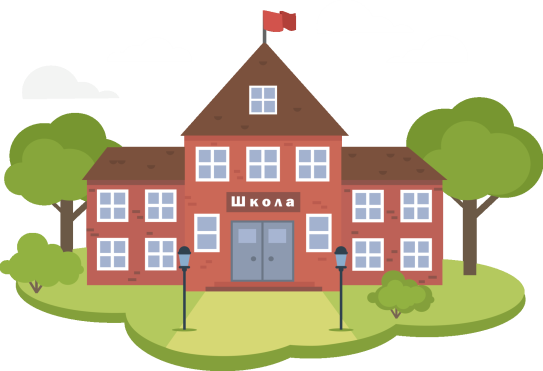 2022 год
2022 год
2022 год
Школа на 800 мест в г. Грязи
Детский сад на 99 мест с. Доброе
Школа с переходом на 500 мест г. Лебедянь
2023 год
Детский сад на 350 мест на территории, ограниченной улицами Виктора Музыки, Михаила Трунова, автомобильной дорогой Орел-Тамбов и Лебедянским шоссе в городе Липецке
Школа на 1224 места в г. Лебедянь
Детский сад на 260 мест в с. Косыревка
2024 год
2024 год
Школа на 1 500 на территории, ограниченной улицами Виктора Музыки, Михаила Трунова, автомобильной дорогой Орел-Тамбов и Лебедянским шоссе в городе Липецке
2024 год
Детский сад на 240 мест в мкр-н "Университетский" в городе Липецке
2023 год
Детский сад с начальной школой на 68 мест в рамках комплексного развития территории микрорайона "Северо-Восточный" городского поселения г. Усмань Липецкой области
2023 год
2023 год
Корпус к лицею №3 им. К.А. Москаленко по ул. Ушинского, 14 в городе Липецке
Школа на 1500 мест в г. Липецк, мкрн. Университетский
Детский сад на 40 мест в с. Борисовка
2024 год
2024 год
Переселение граждан из аварийного
жилищного фонда в 2022 -2023 годах
97
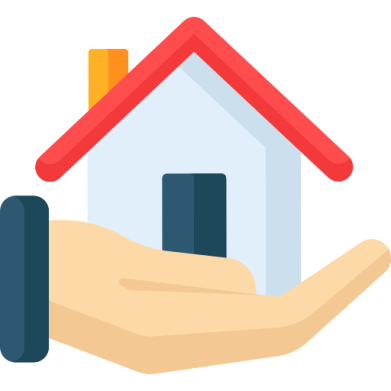 Средства
областного
бюджета
В результате планируется
переселение 4 124  человек
424,1
млн. руб.
2 320,9
млн. руб.
Средства
Фонда содействия реформированию ЖКХ
Меры поддержки по завершению проблемных
объектов долевого строительства  в 2022 году
98
Субсидии застройщикам на возмещение затрат на благоустройство дворовых территорий проблемных объектов долевого строительства
2022 год

50,0
млн. руб.
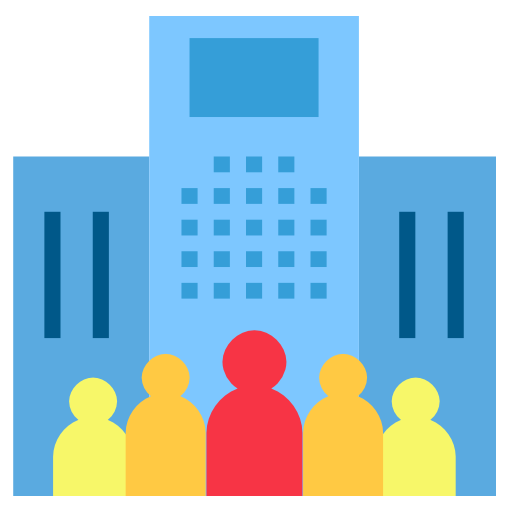 мкр. «Елецкий» дома: III-1, II-19  Советский округ г. Липецка
99
Благоустройство территорий муниципальных
образований в 2022 году
Областной бюджет 
475,4 млн. руб.
Государственная программа «Комплексное развитие сельских территорий  Липецкой области»
Федеральный бюджет
404,6 млн. руб.
880,0
млн. руб.
9,7
млн. руб.
Областной бюджет 
0,4 млн. руб.
Государственная программа «Формирование современной  городской среды в Липецкой области»
Федеральный бюджет
9,3 млн. руб.
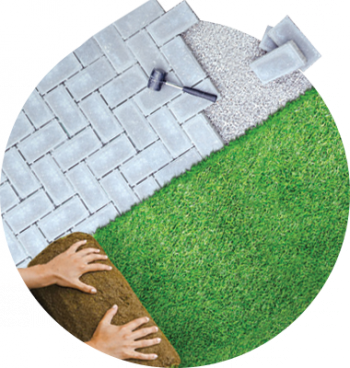 100
Формирование и использование 
дорожного фонда области на 2022-2024 годы
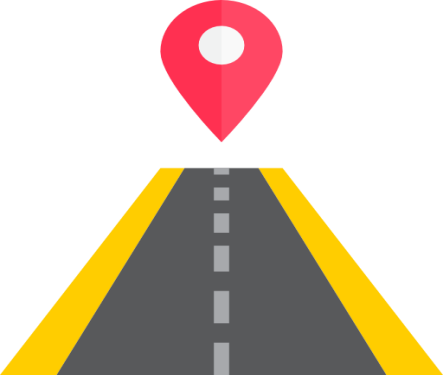 млн. руб.
101
Источники финансирования дефицита областного бюджета
на 2022 год и на плановый период 2023 и 2024 годов
млн. руб.
Источники финансирования дефицита областного бюджета
2023
2022
2024
ВСЕГО
Кредиты кредитных организаций и государственные ценные бумаги
Бюджетные кредиты из
 федерального бюджета
Остатки средств на счете
бюджета на начало года
Исполнение государственных
гарантий  субъектов  РФ
Верхний предел государственного долга Липецкой области на 2022 год и на плановый период 2023-2024 годов
102
В соответствии с Бюджетным кодексом  Российской Федерации законом о бюджете субъекта Российской Федерации на очередной финансовый год утверждается:
Верхний предел государственного  долга субъекта Российской Федерации
представляет собой расчетный показатель по состоянию на 1 января года, следующего за очередным финансовым годом, с учетом ограничений, установленных Бюджетным кодексом Российской Федерации, с указанием в том числе верхнего предела долга по государственным гарантиям субъекта Российской Федерации
103
Уровень долговой нагрузки на областной бюджет
 и структура государственного долга области
104
Долговая политика области в 2022-2024 годы направлена на обеспечение потребностей области в заемных финансовых ресурсах при поддержании объема долговой нагрузки на уровне, позволяющем отнести область
 к региону с высокой долговой устойчивостью:
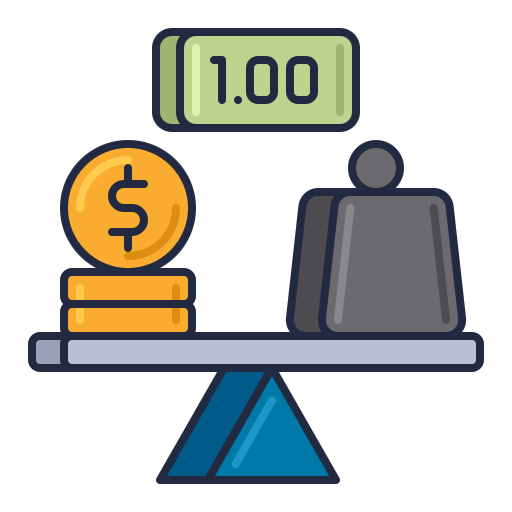 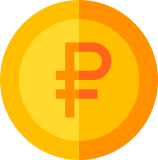 УПРАВЛЕНИЕ ФИНАНСОВ ЛИПЕЦКОЙ ОБЛАСТИ 
исполнительный орган государственной власти Липецкой области, обеспечивающий проведение единой бюджетной политики и осуществляющий общее руководство организацией финансов Липецкой области
ПОЛЕЗНЫЕ ССЫЛКИ
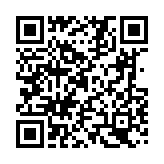 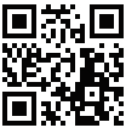 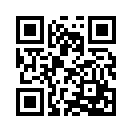 САЙТ МИНИСТЕРСТВАФИНАНСОВ РОССИЙСКОЙФЕДЕРАЦИИ http://minfin.gov.ru
САЙТ УПРАВЛЕНИЯФИНАНСОВ ЛИПЕЦКОЙ
ОБЛАСТИhttp://ufin48.ru
САЙТ АДМИНИСТРАЦИИ 
ЛИПЕЦКОЙ
ОБЛАСТИhttps://липецкаяобласть.рф